1992 Paris, Mons & Brussels Belgium, and Mosel Valley Germany (Joseph and Karla Wunderlich)
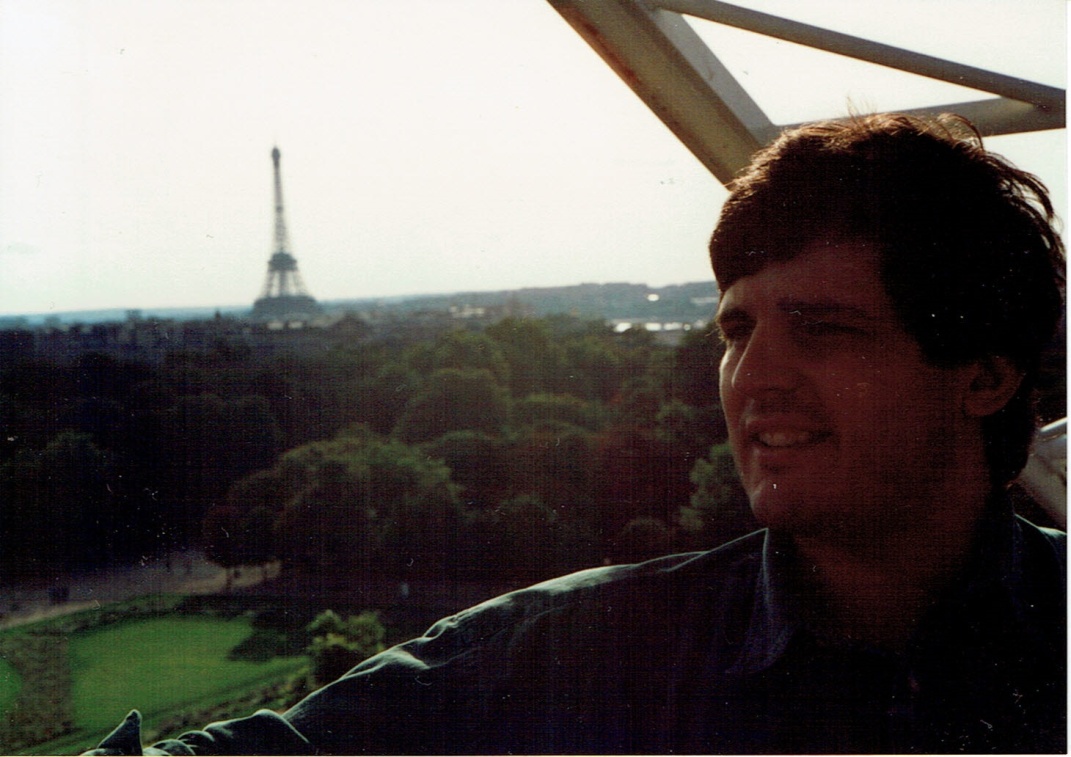 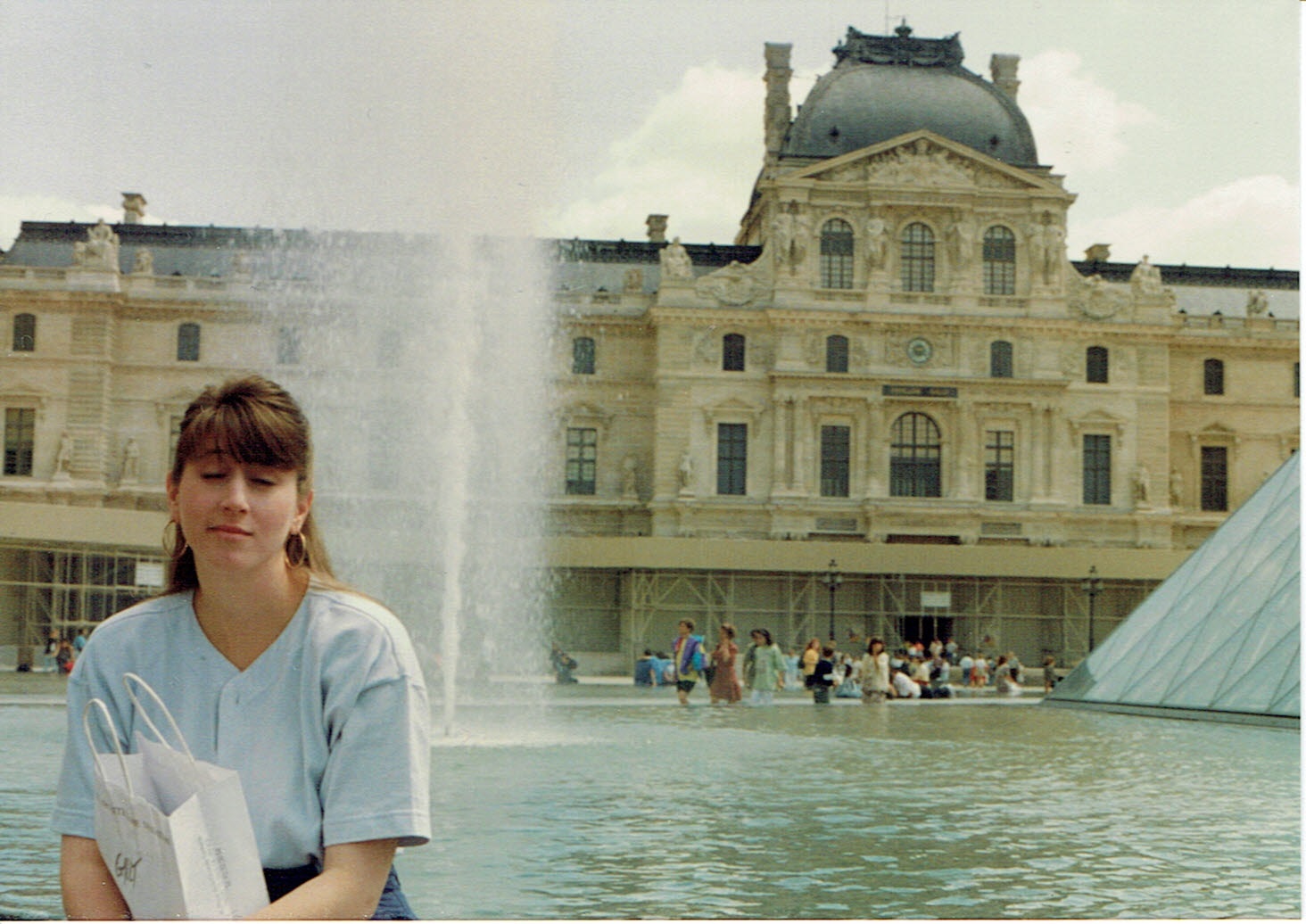 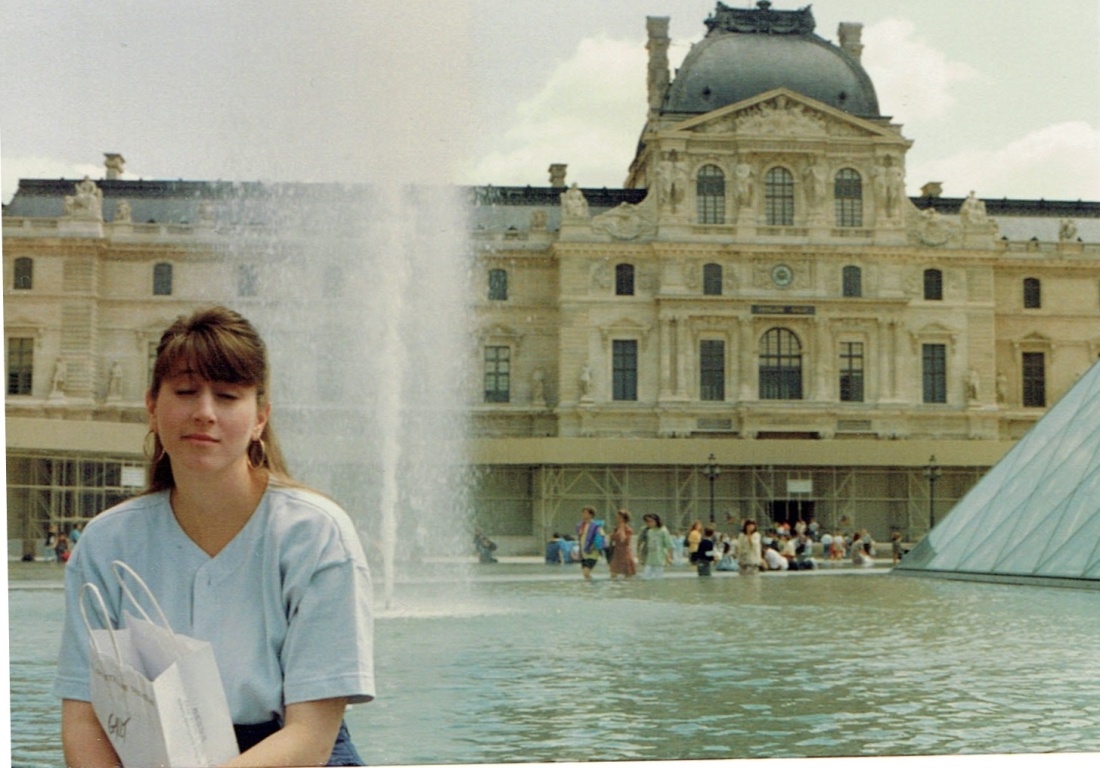 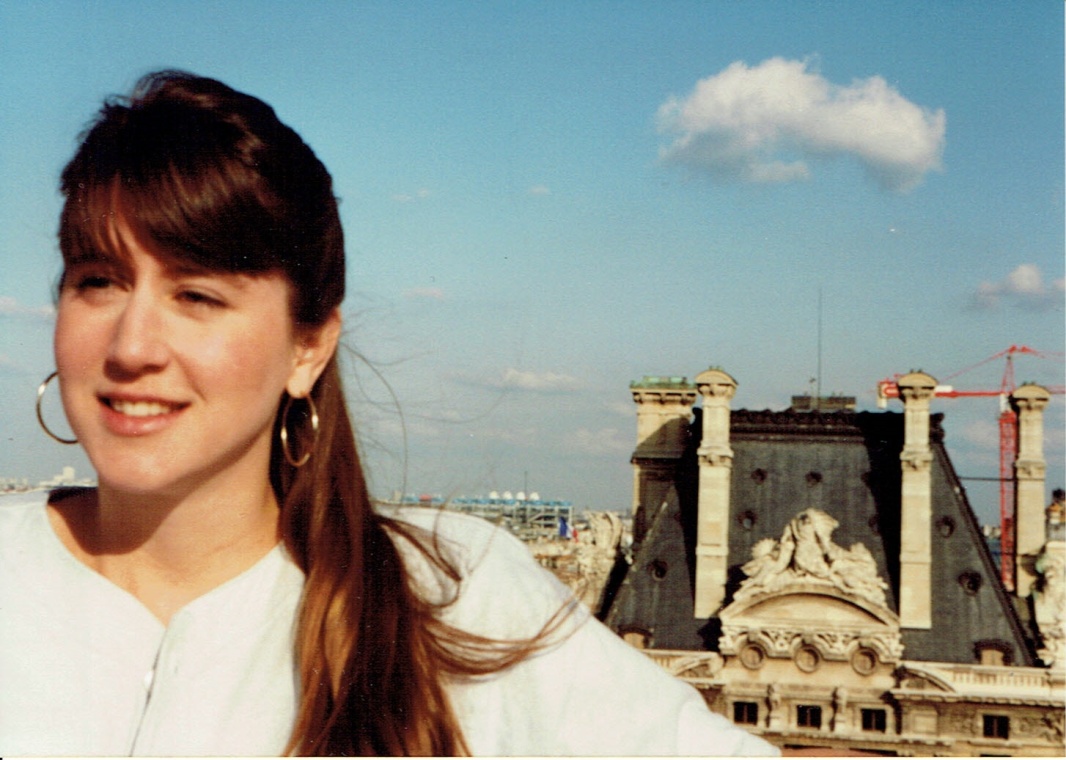 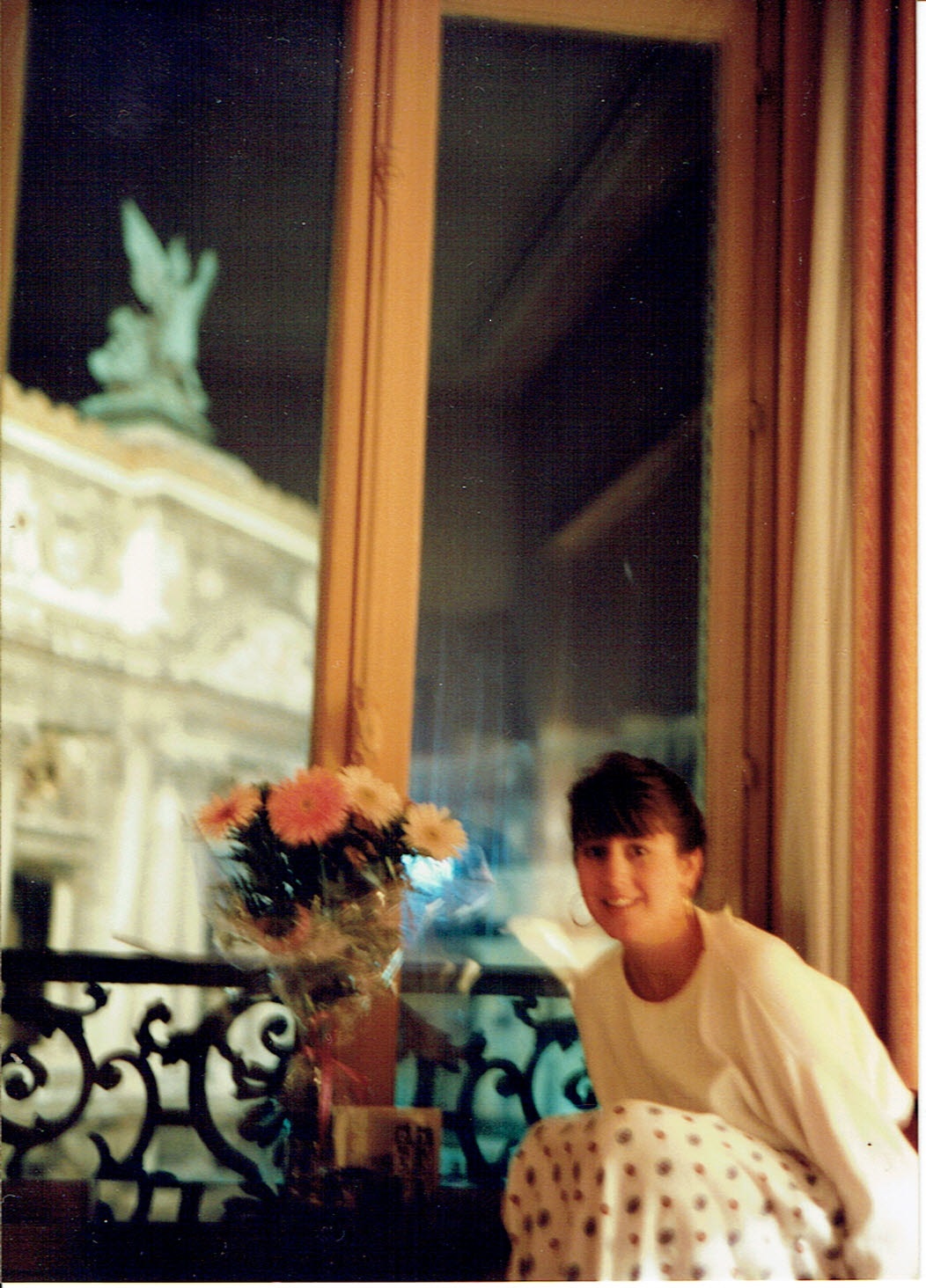 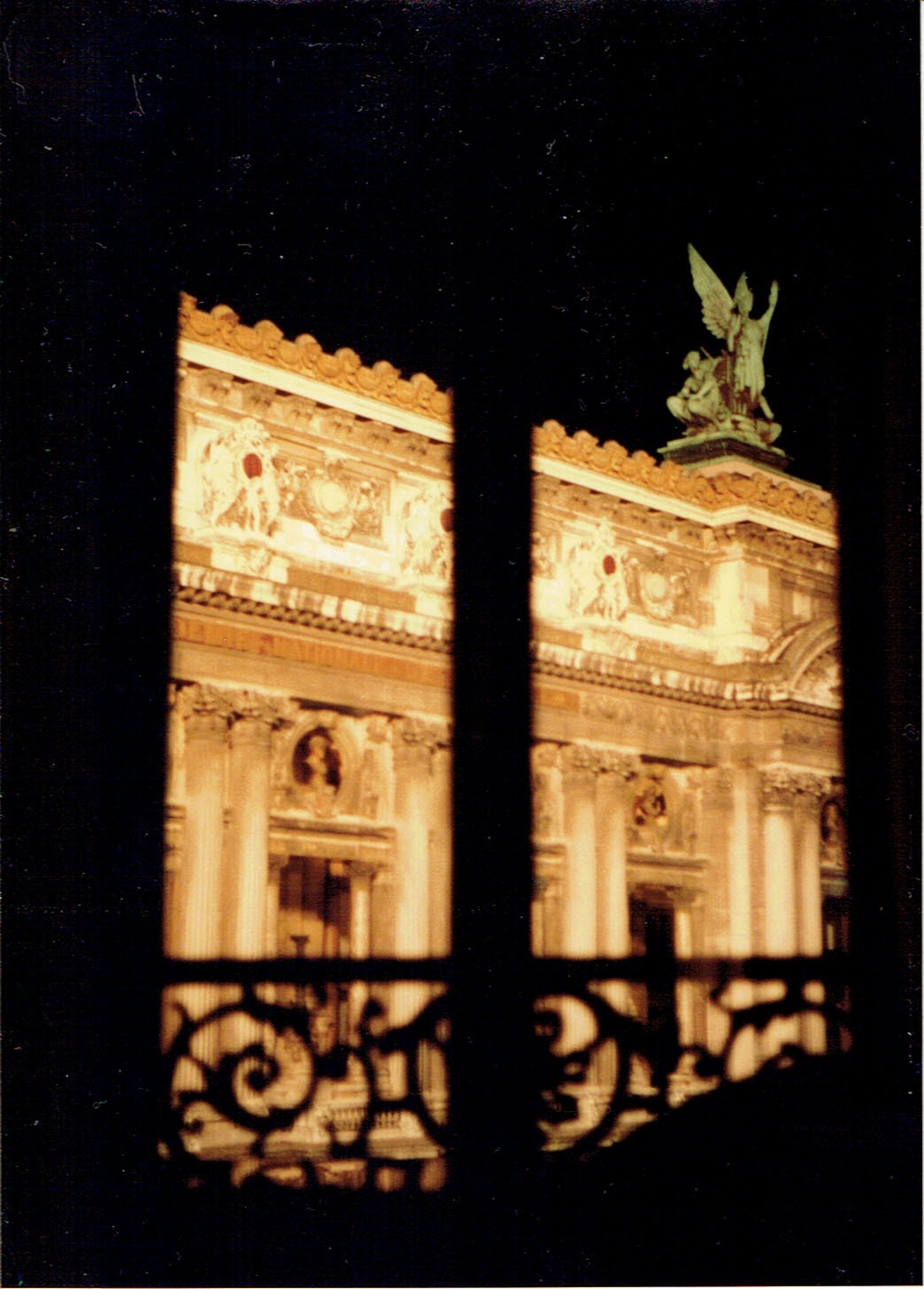 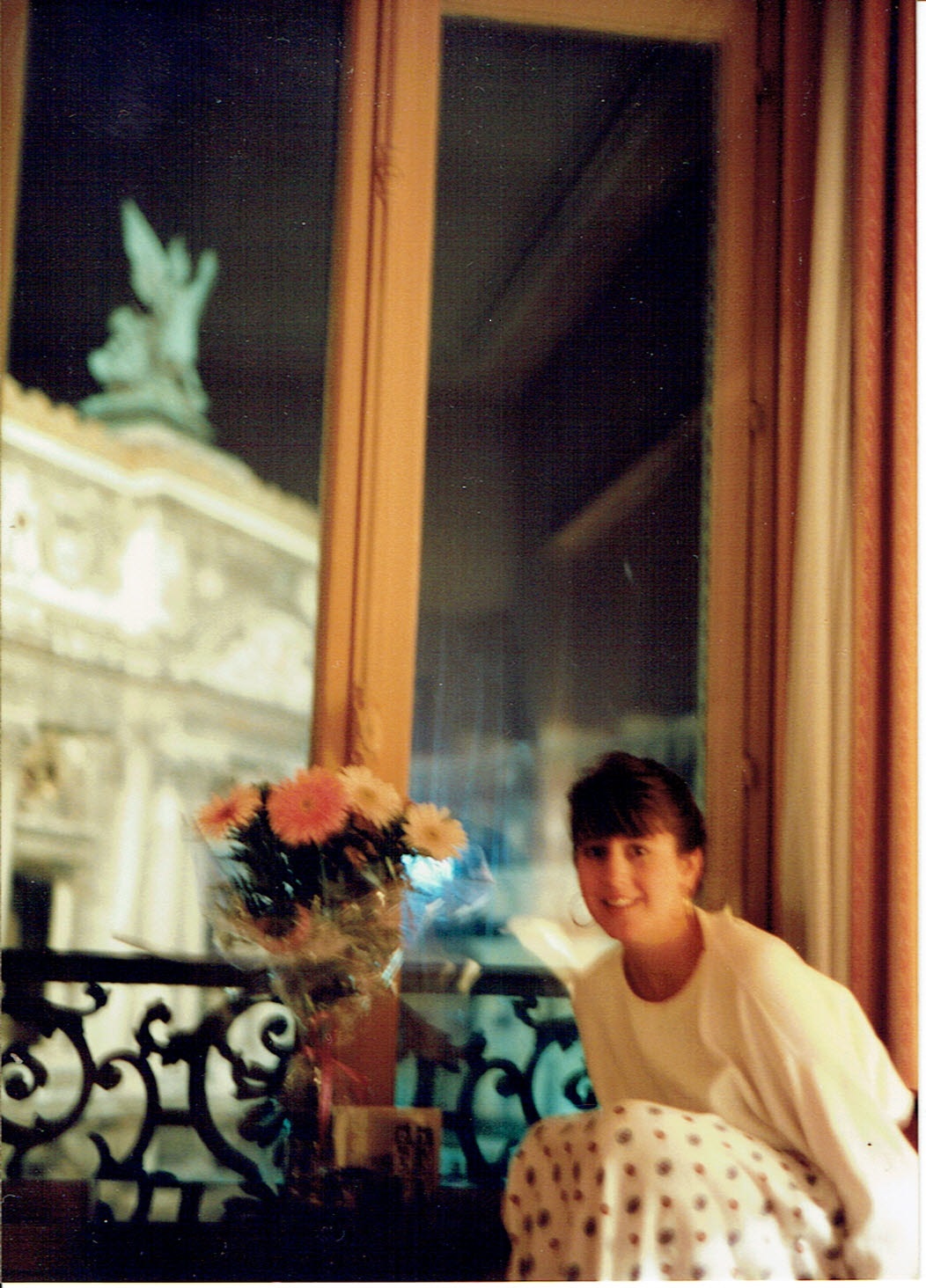 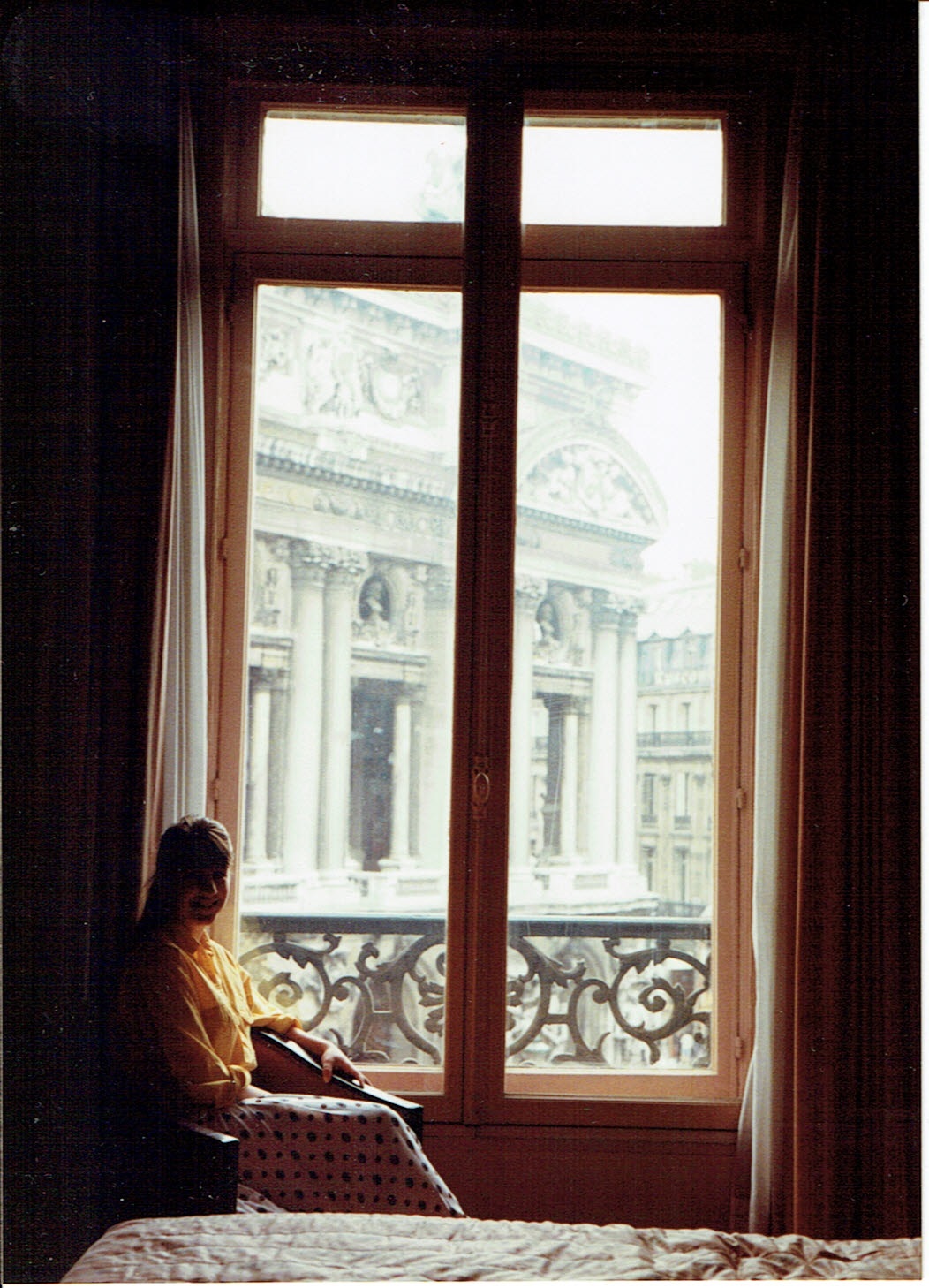 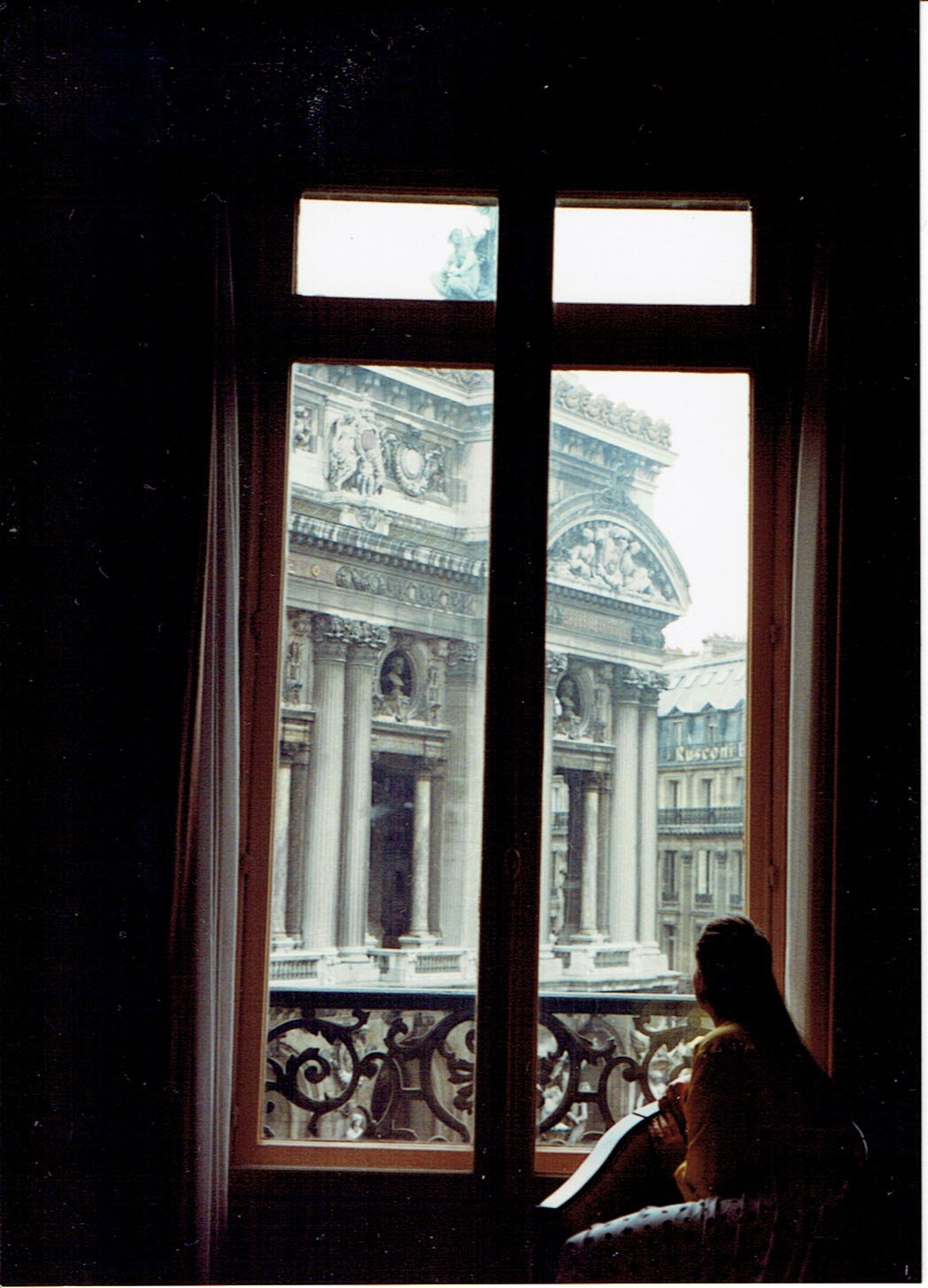 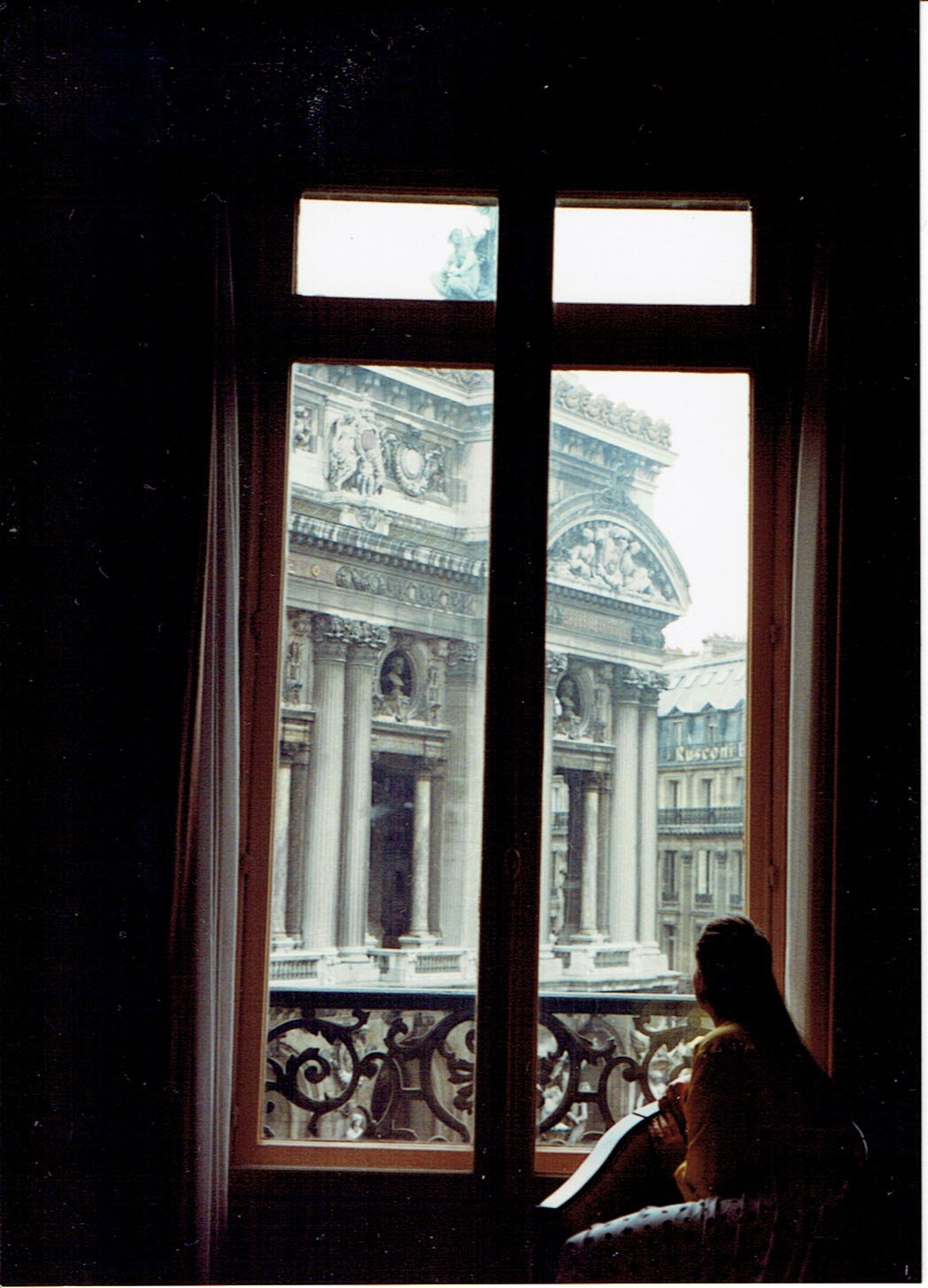 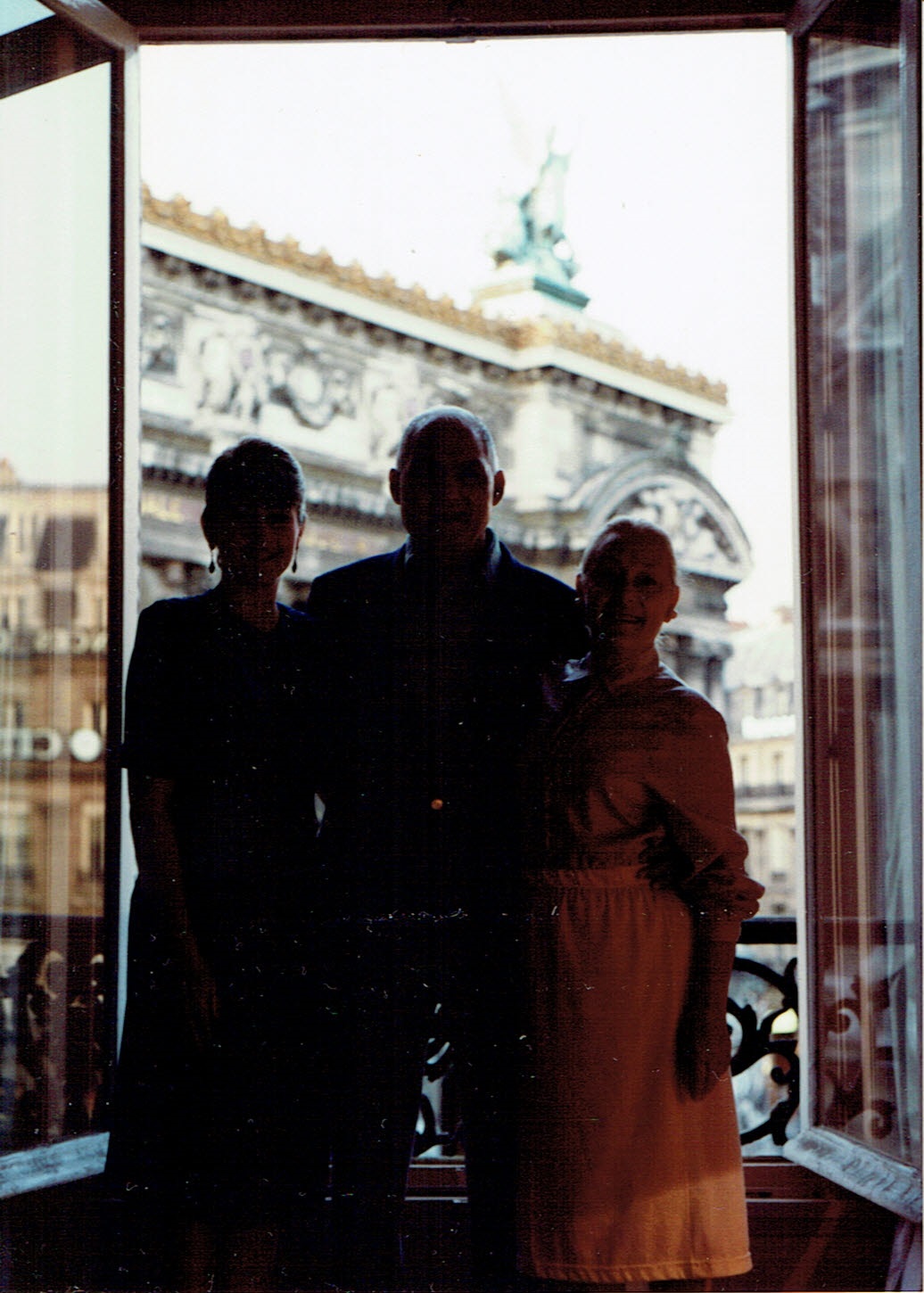 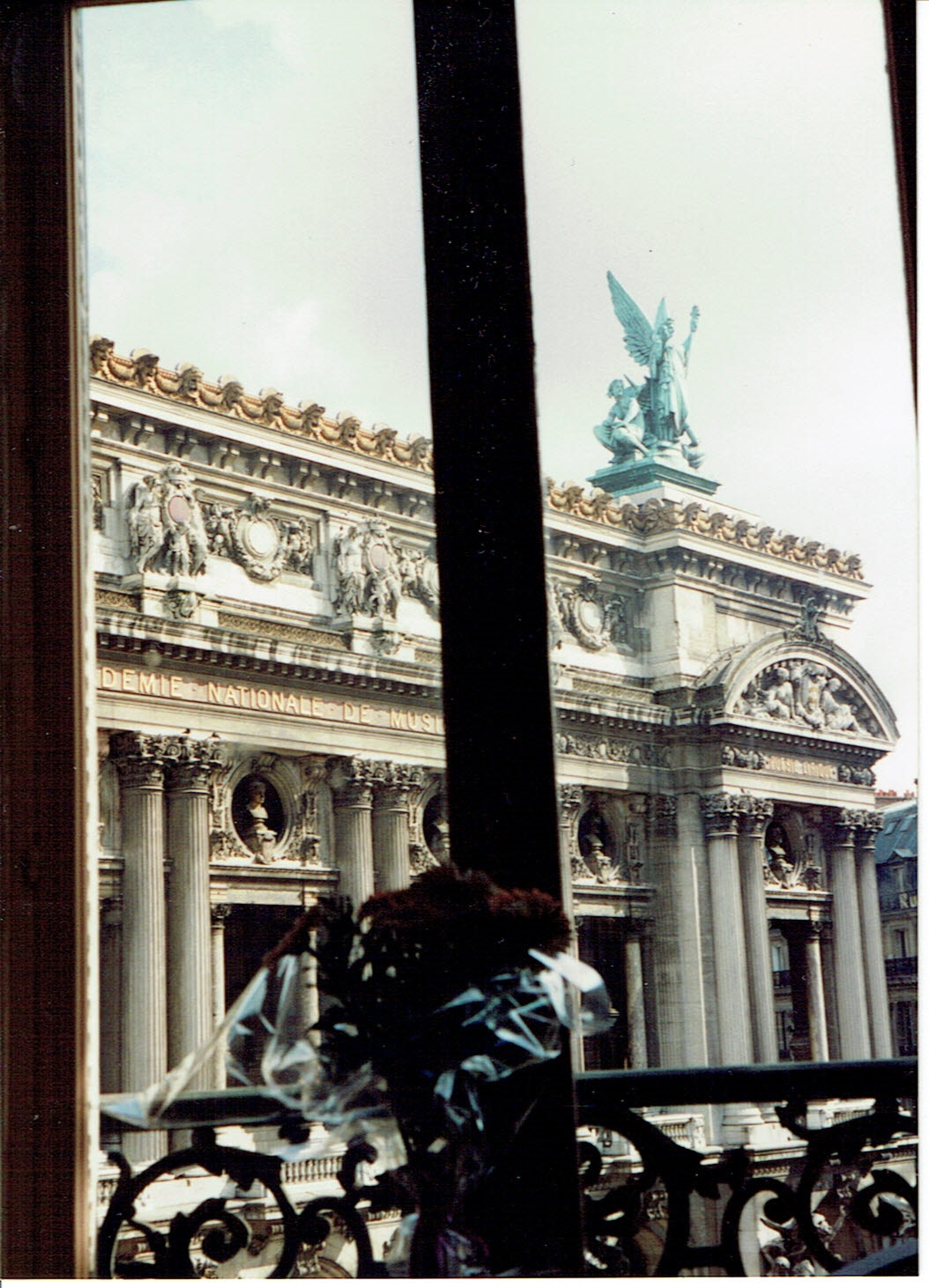 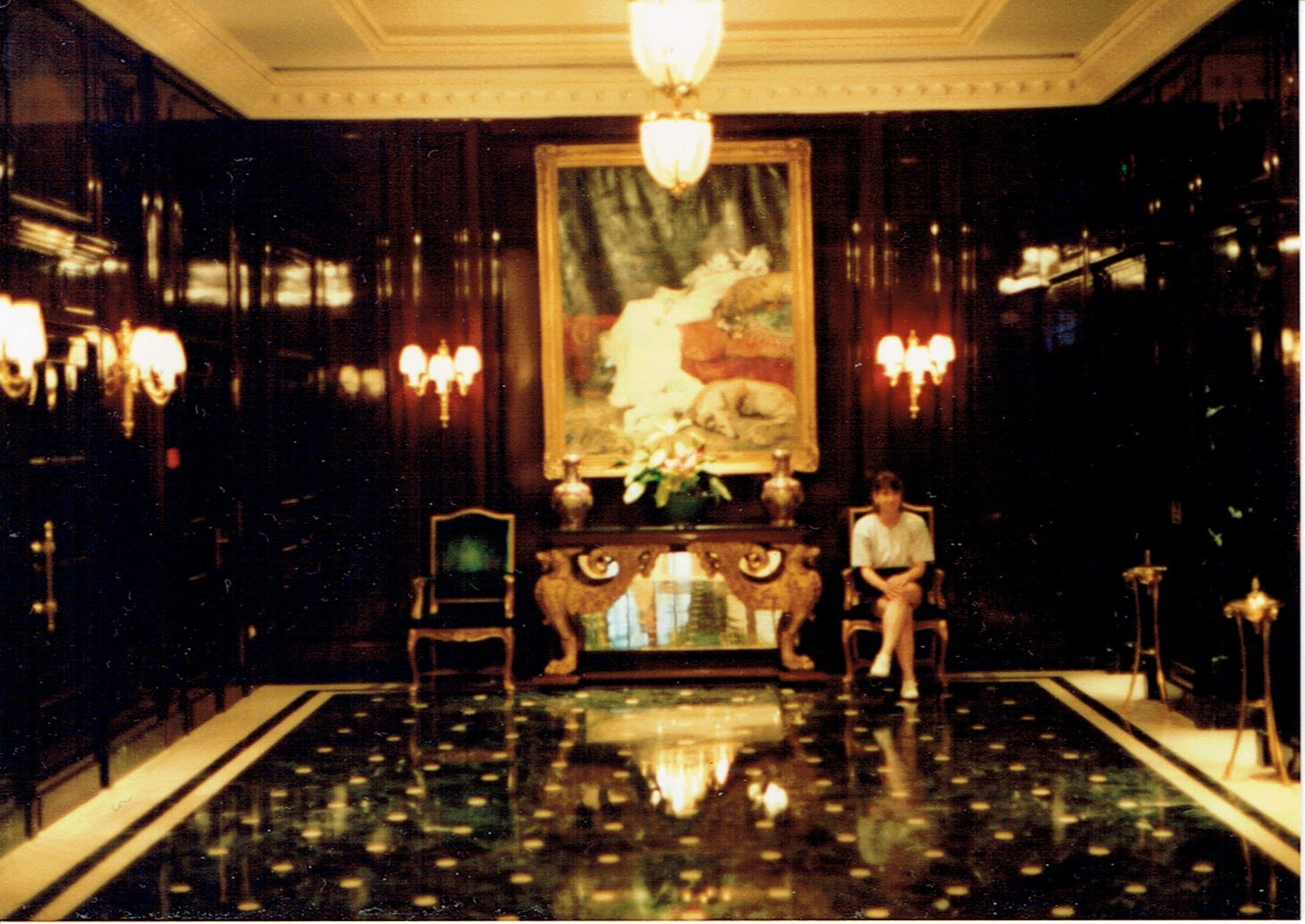 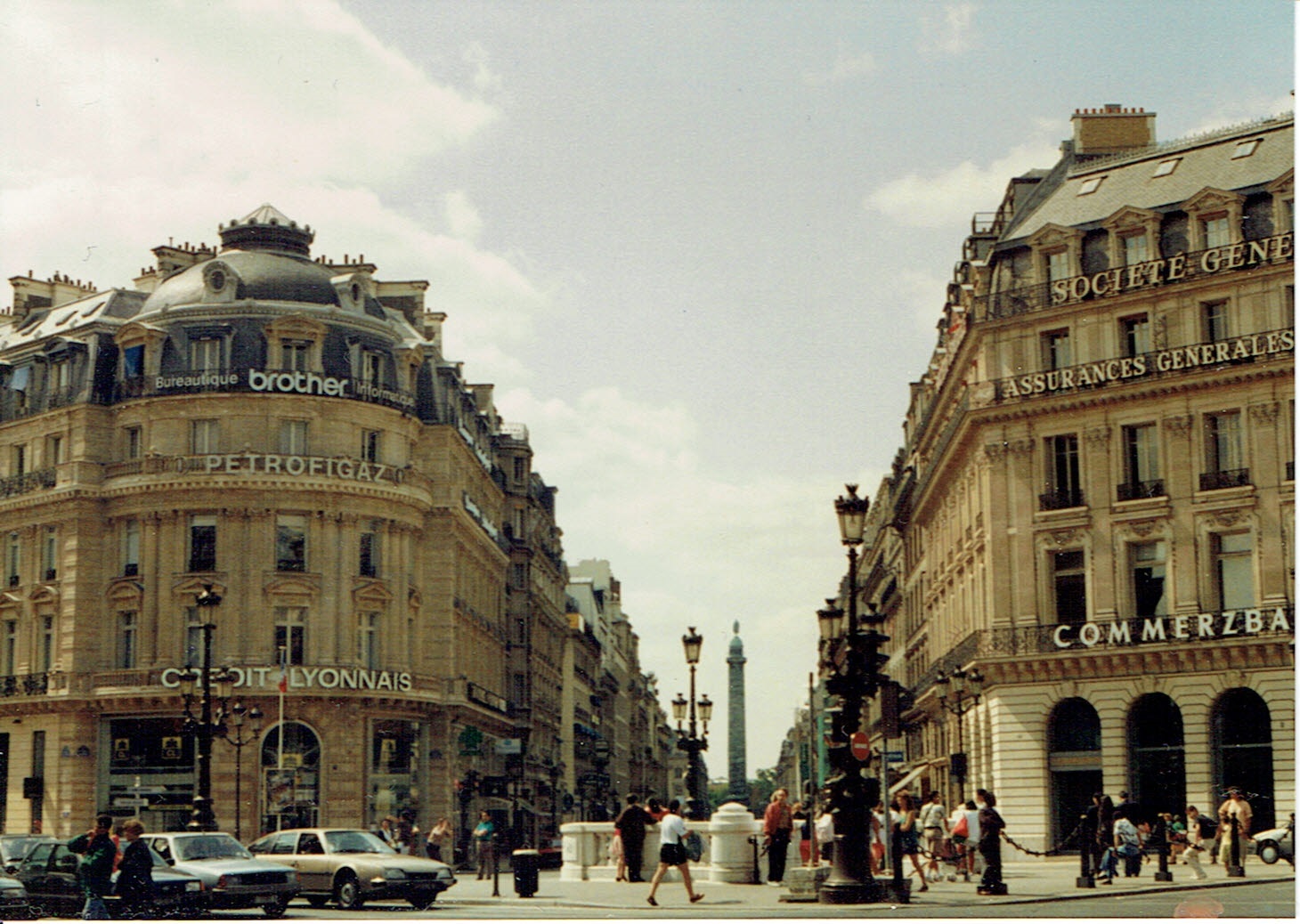 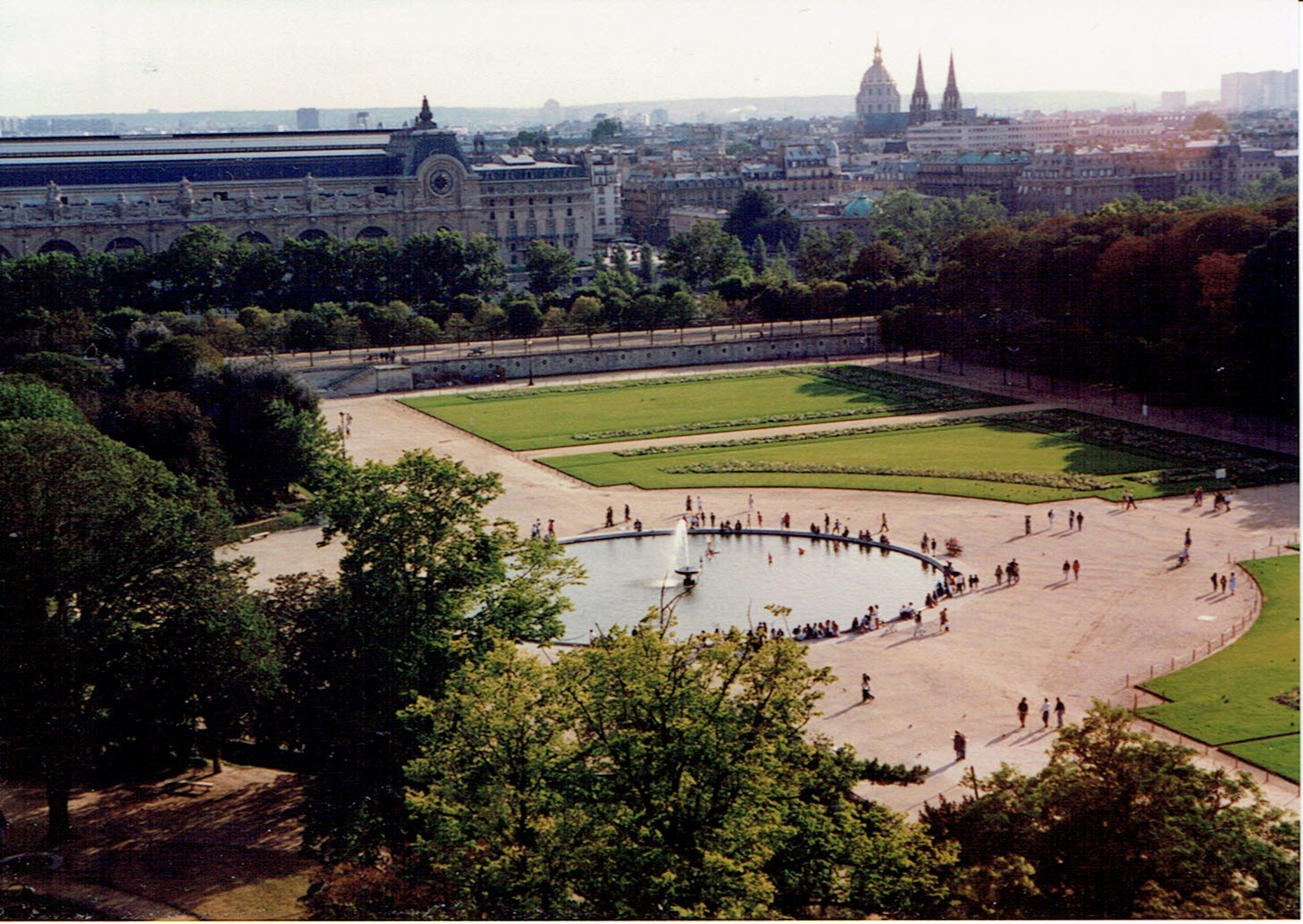 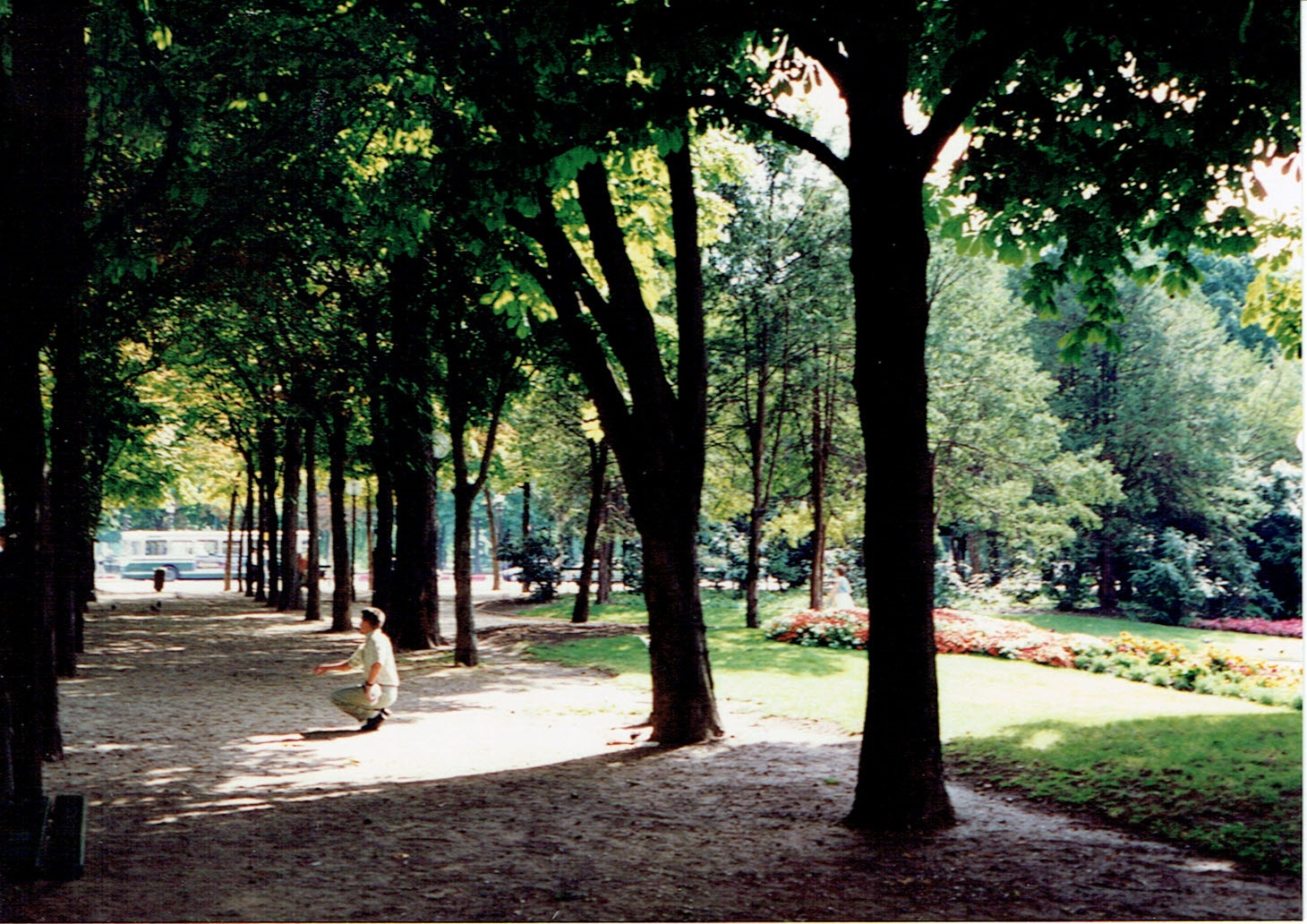 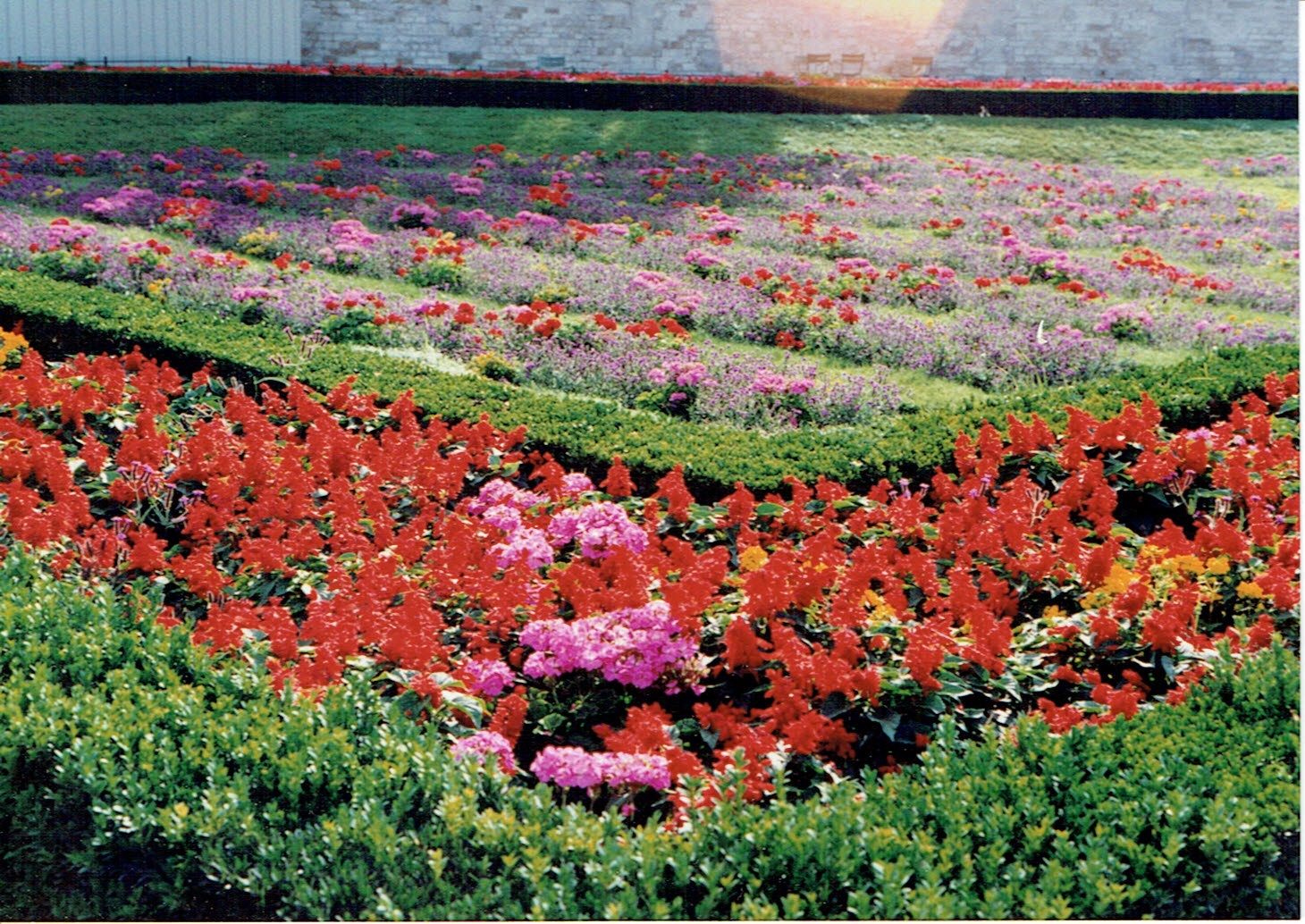 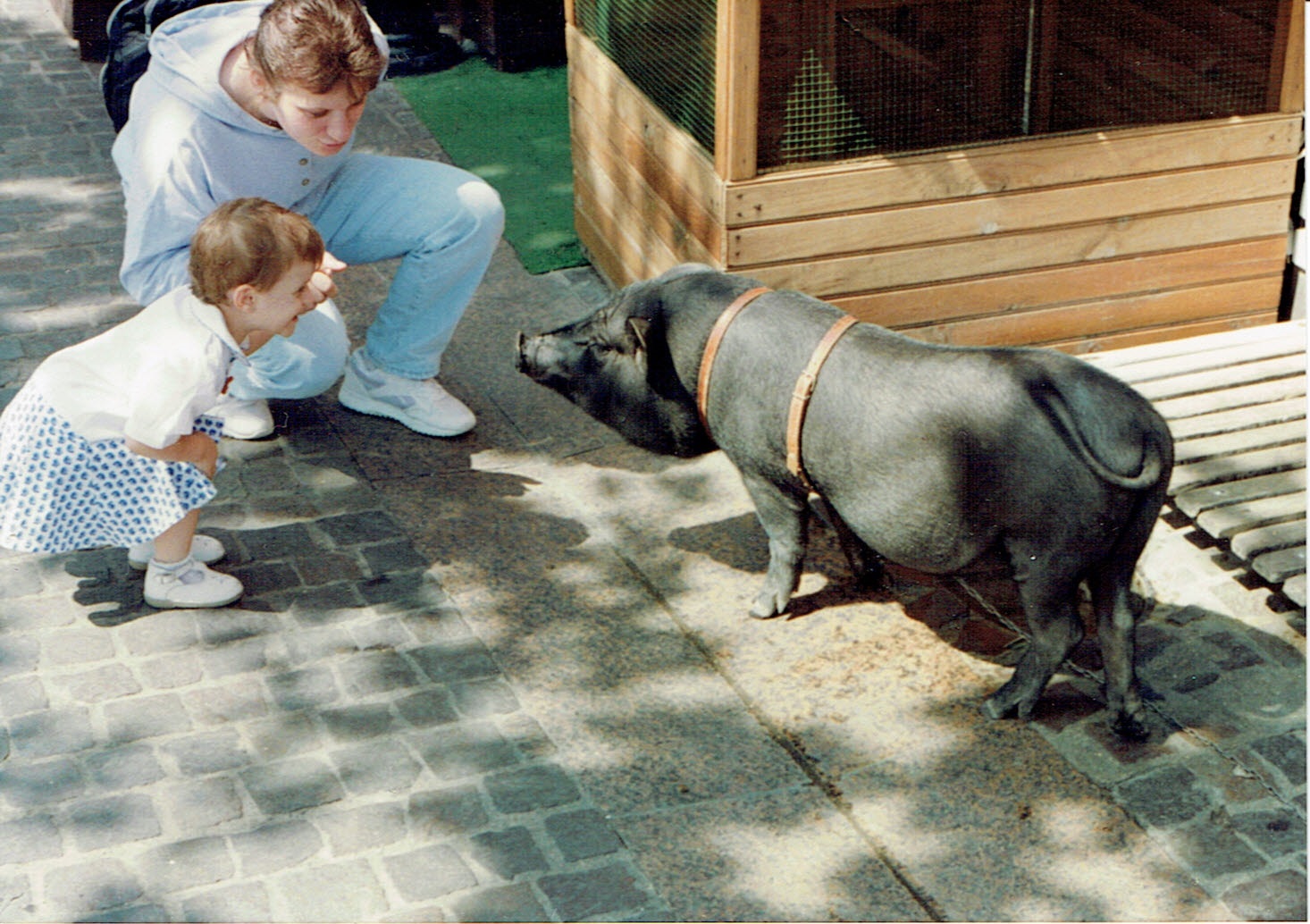 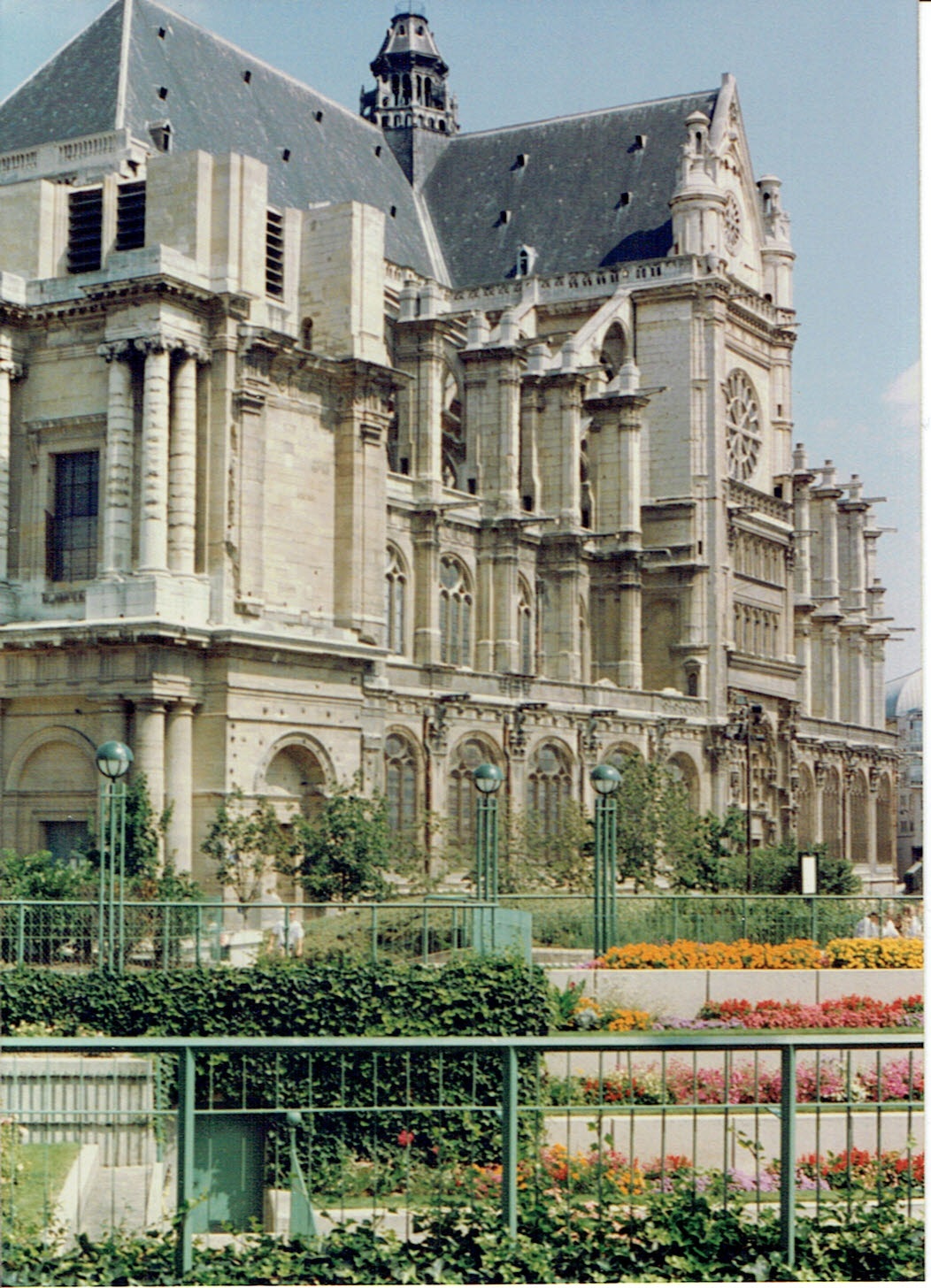 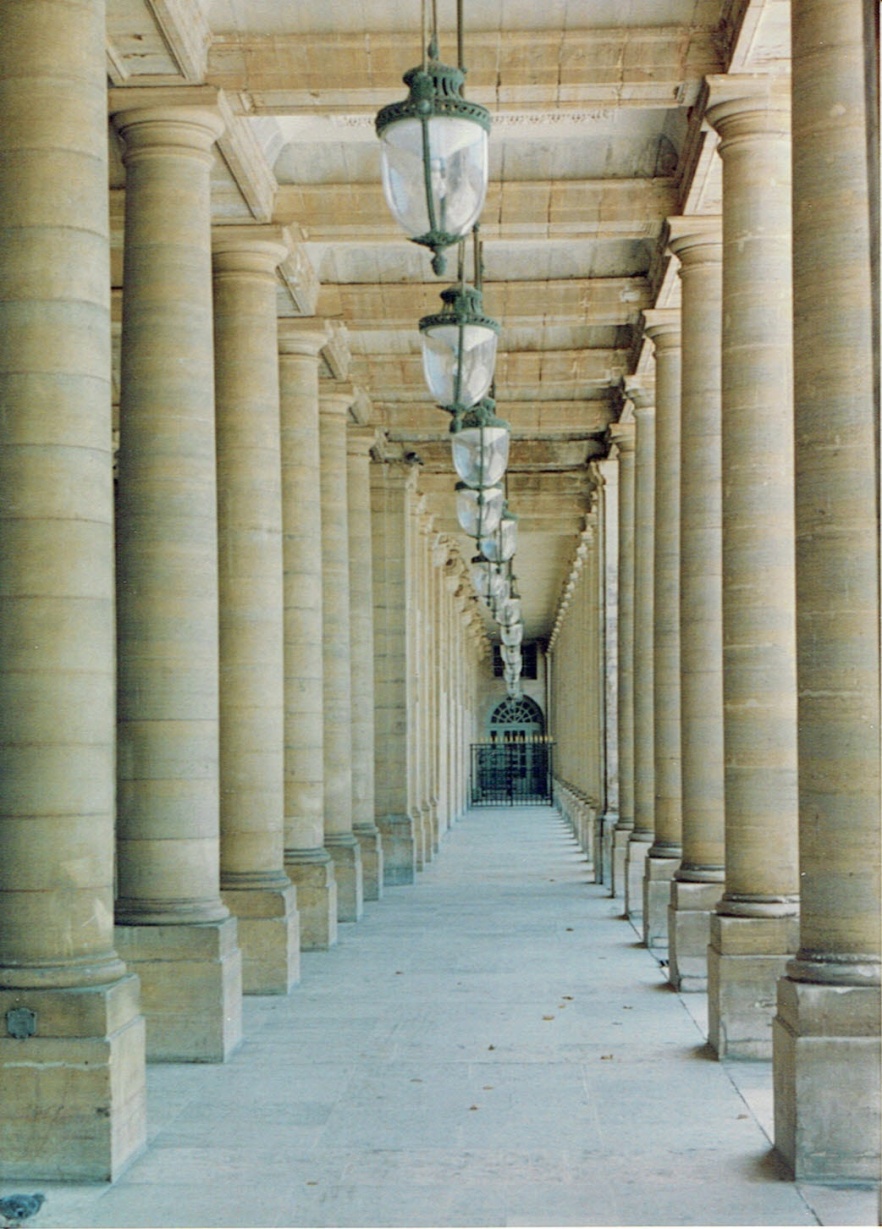 1992 Paris, Mons & Brussels Belgium, and Mosel Valley Germany (Joseph and Karla Wunderlich)
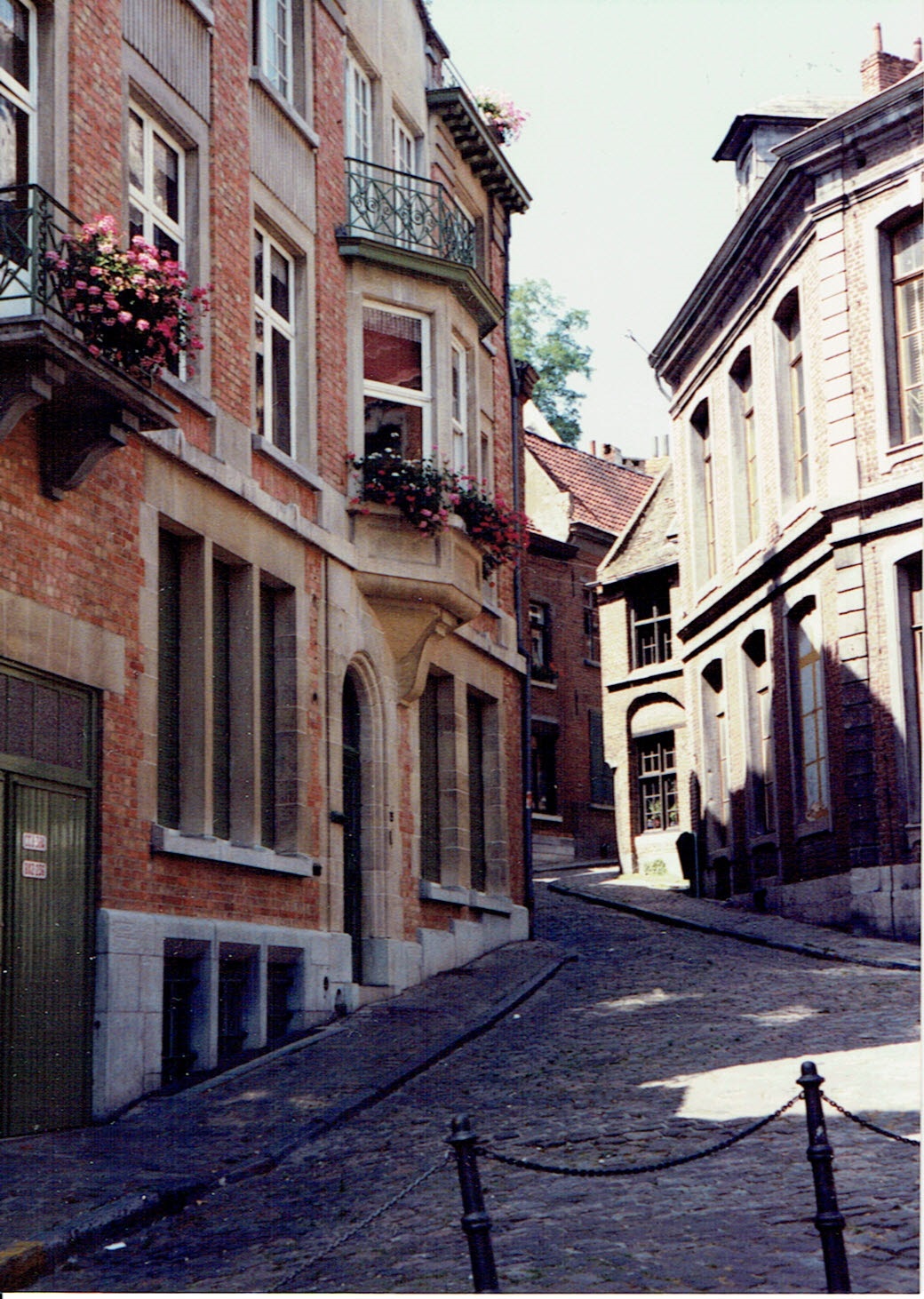 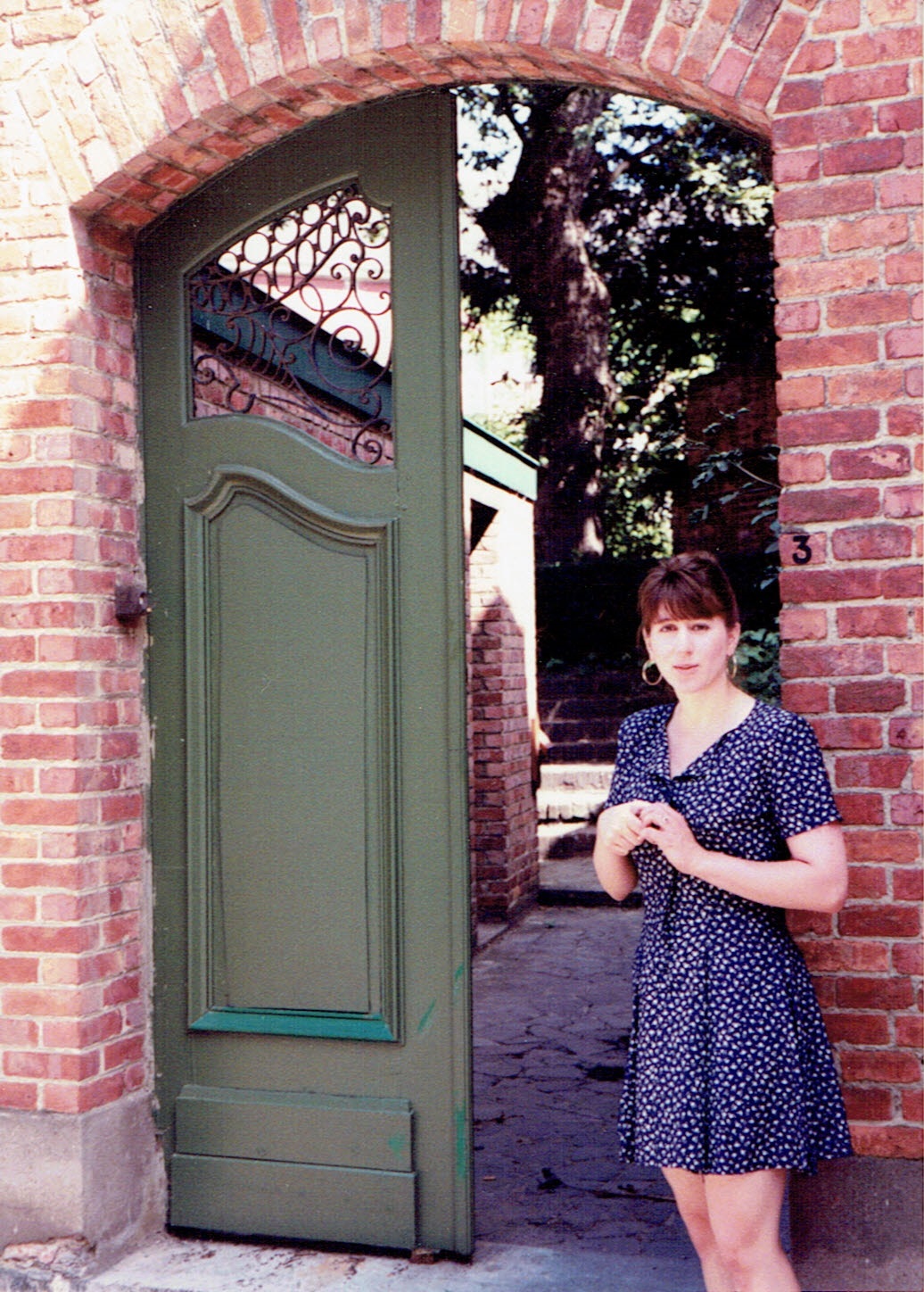 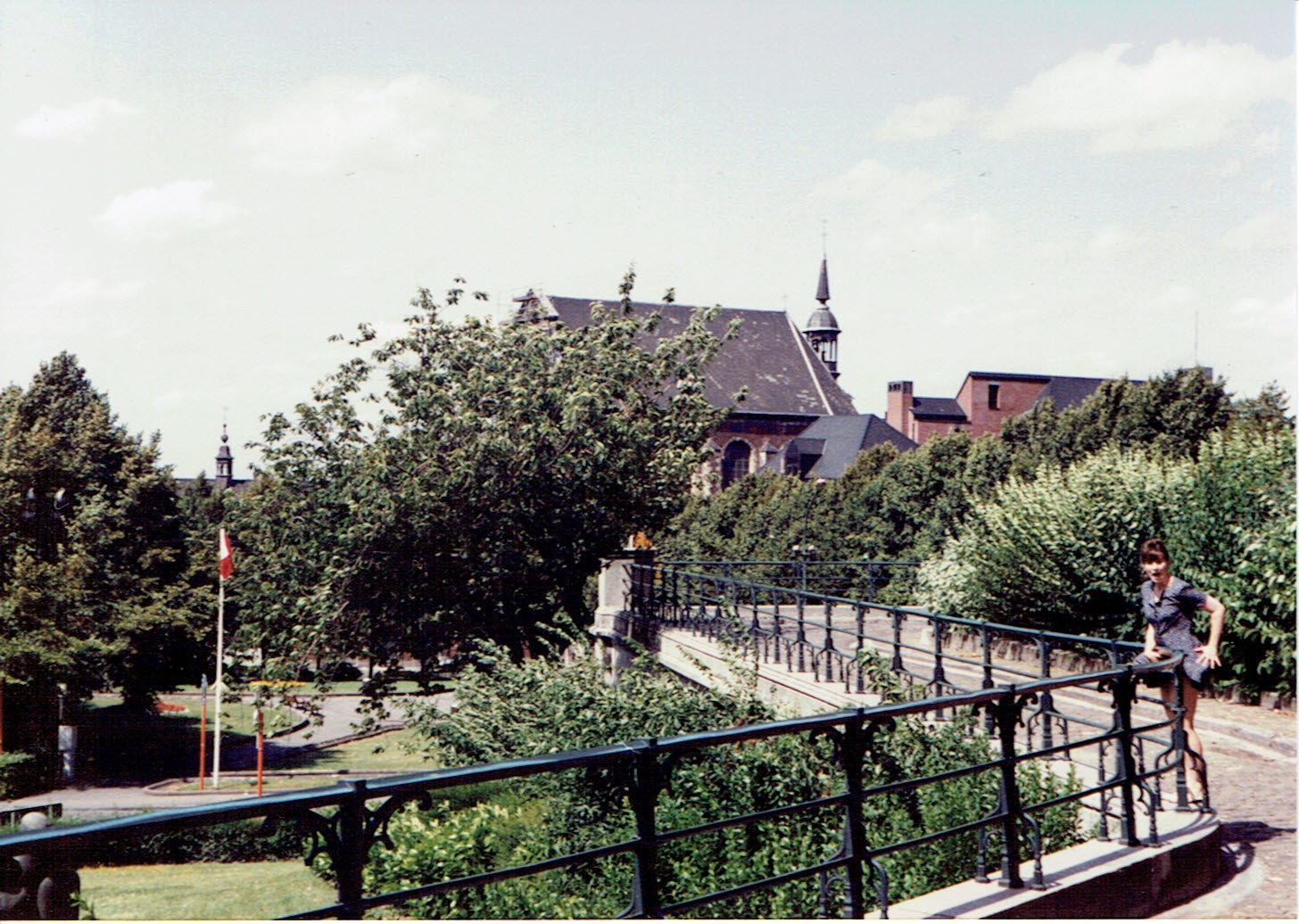 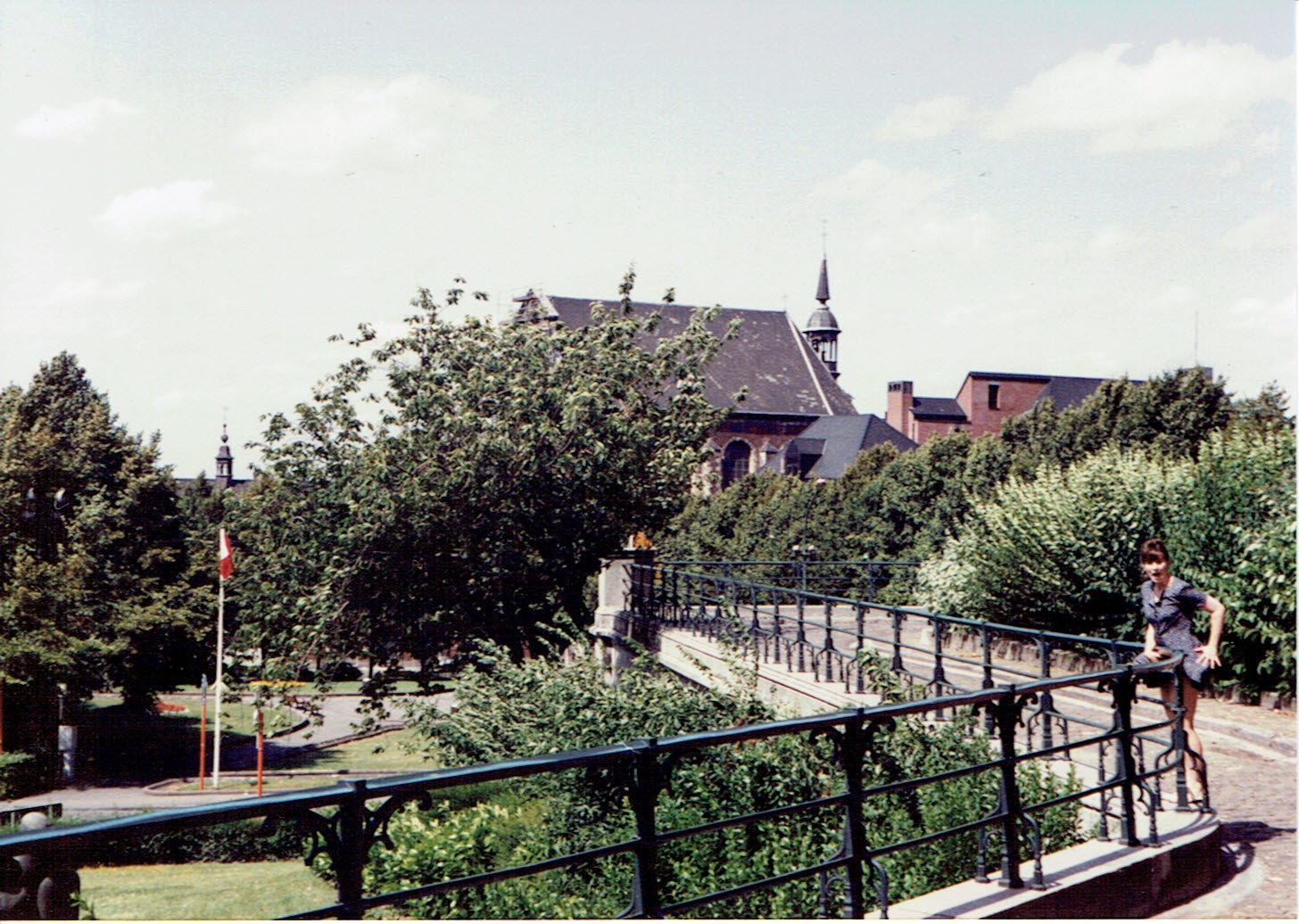 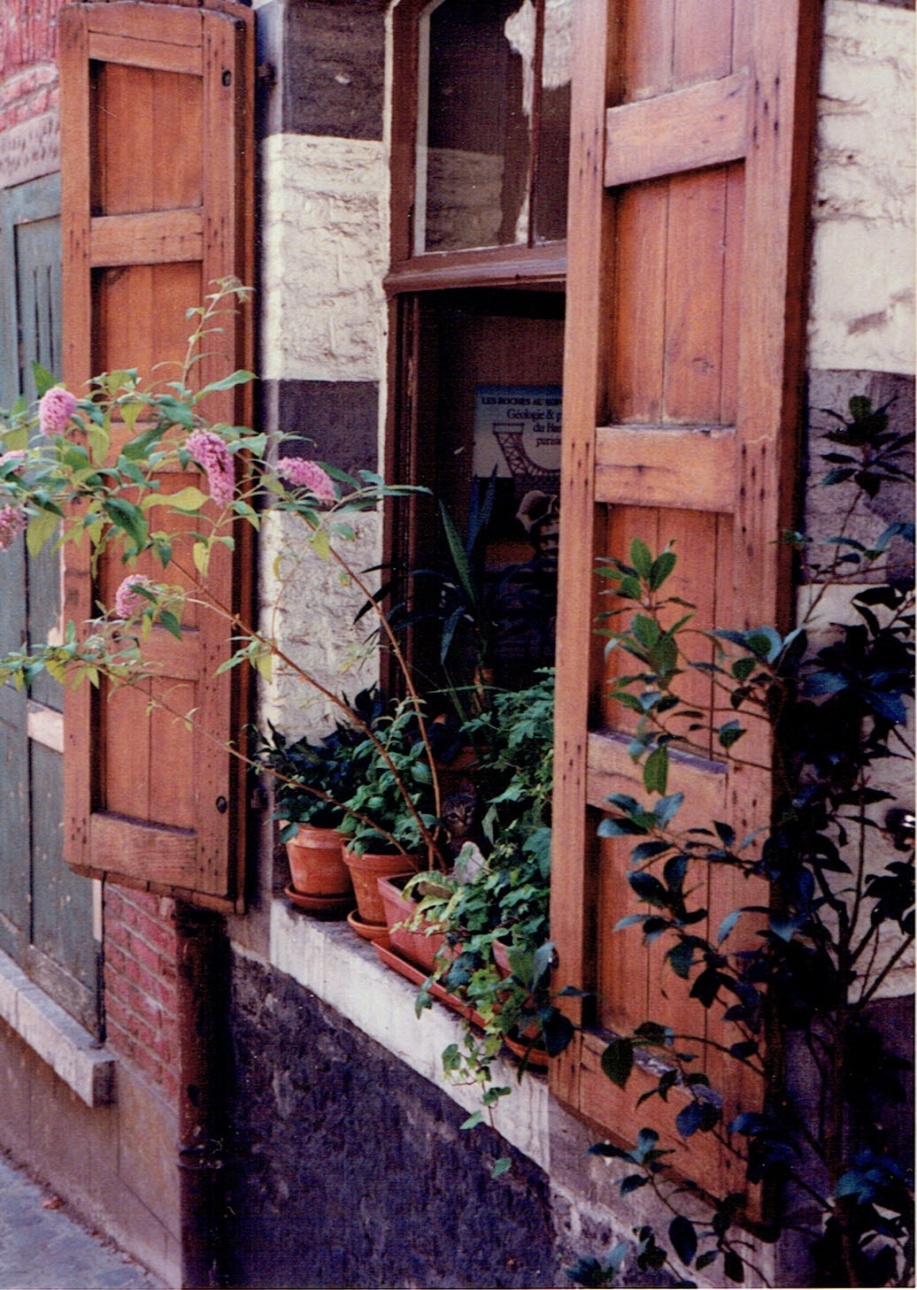 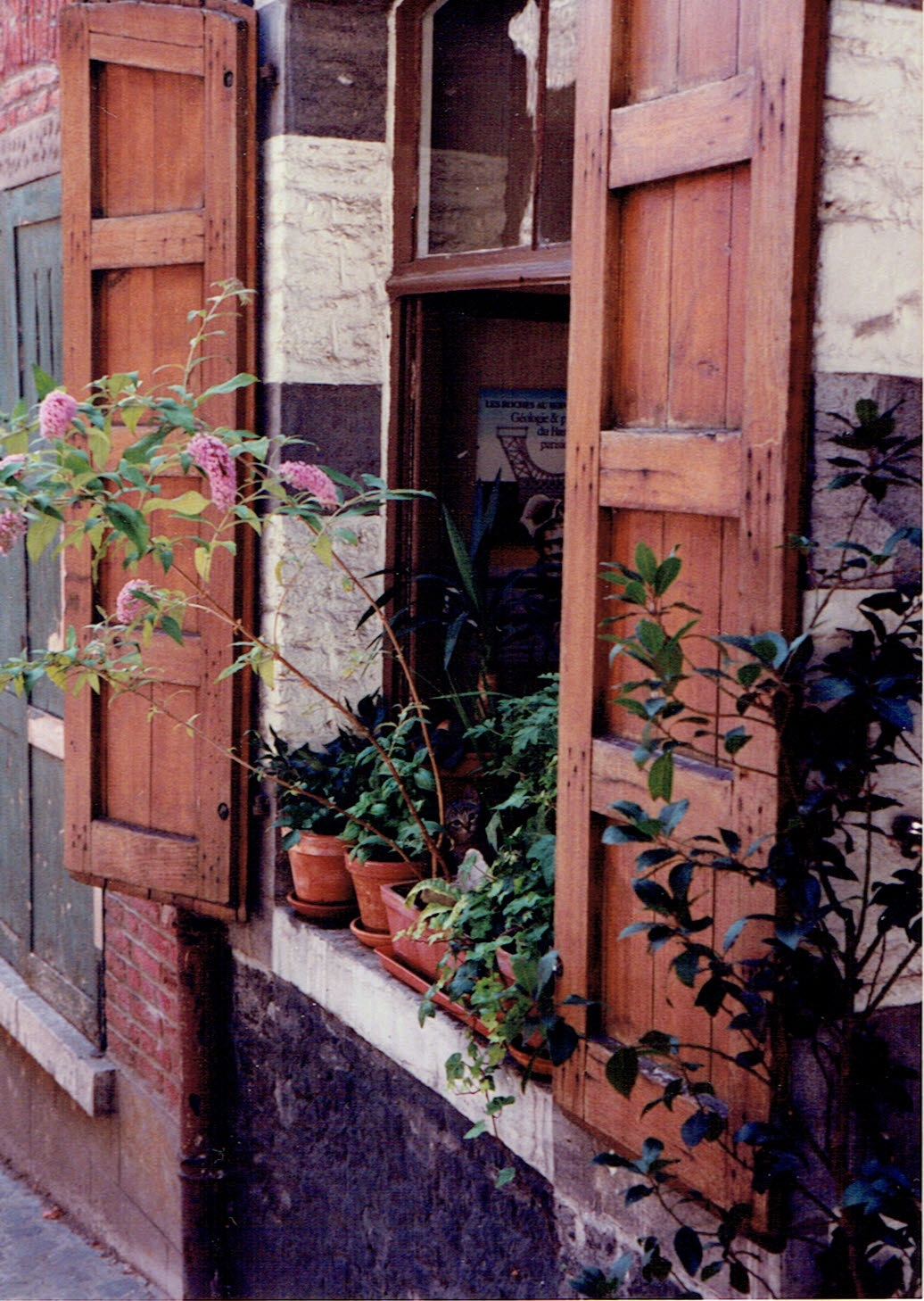 1992 Paris, Mons & Brussels Belgium, and Mosel Valley Germany (Joseph and Karla Wunderlich)
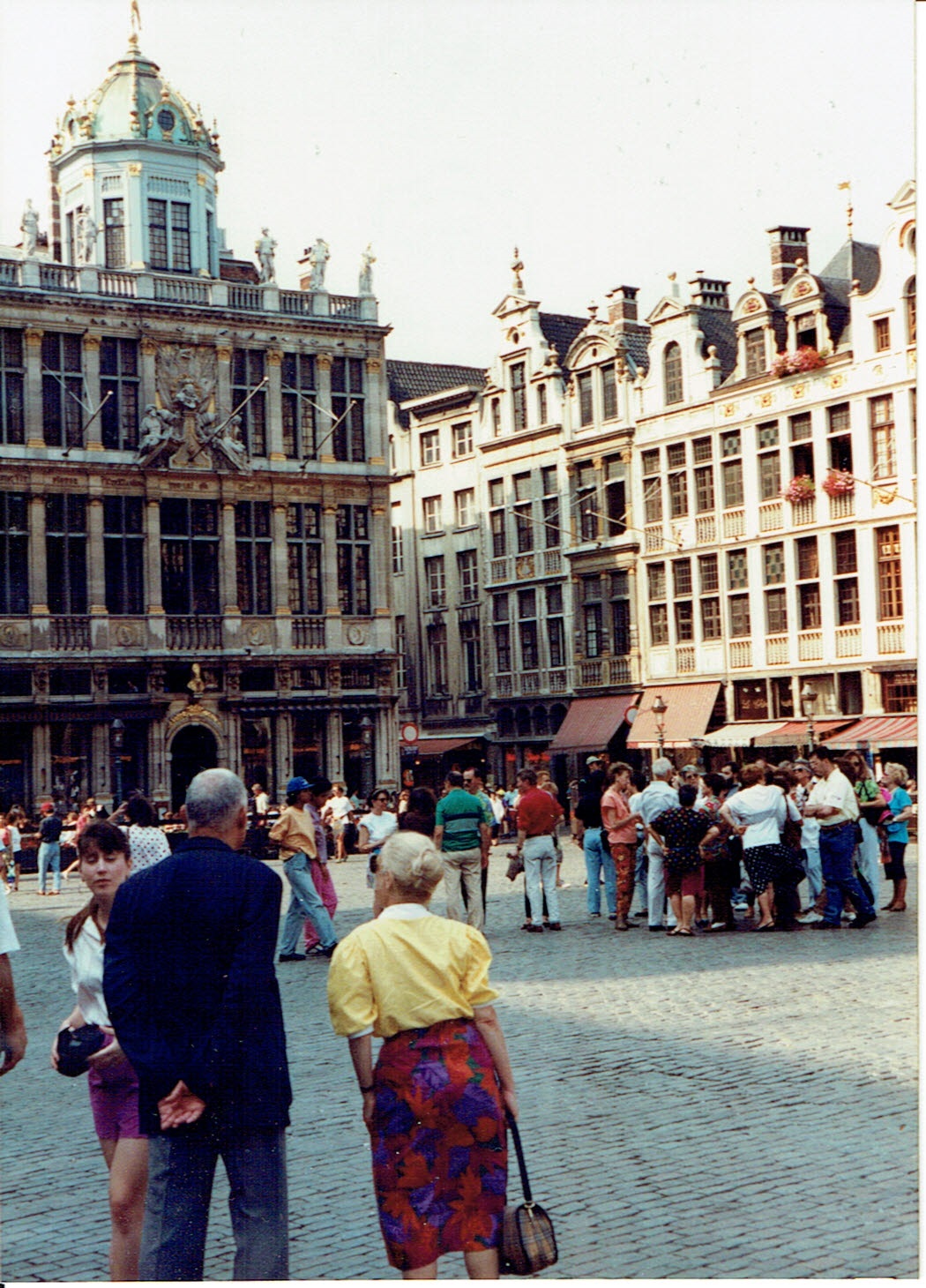 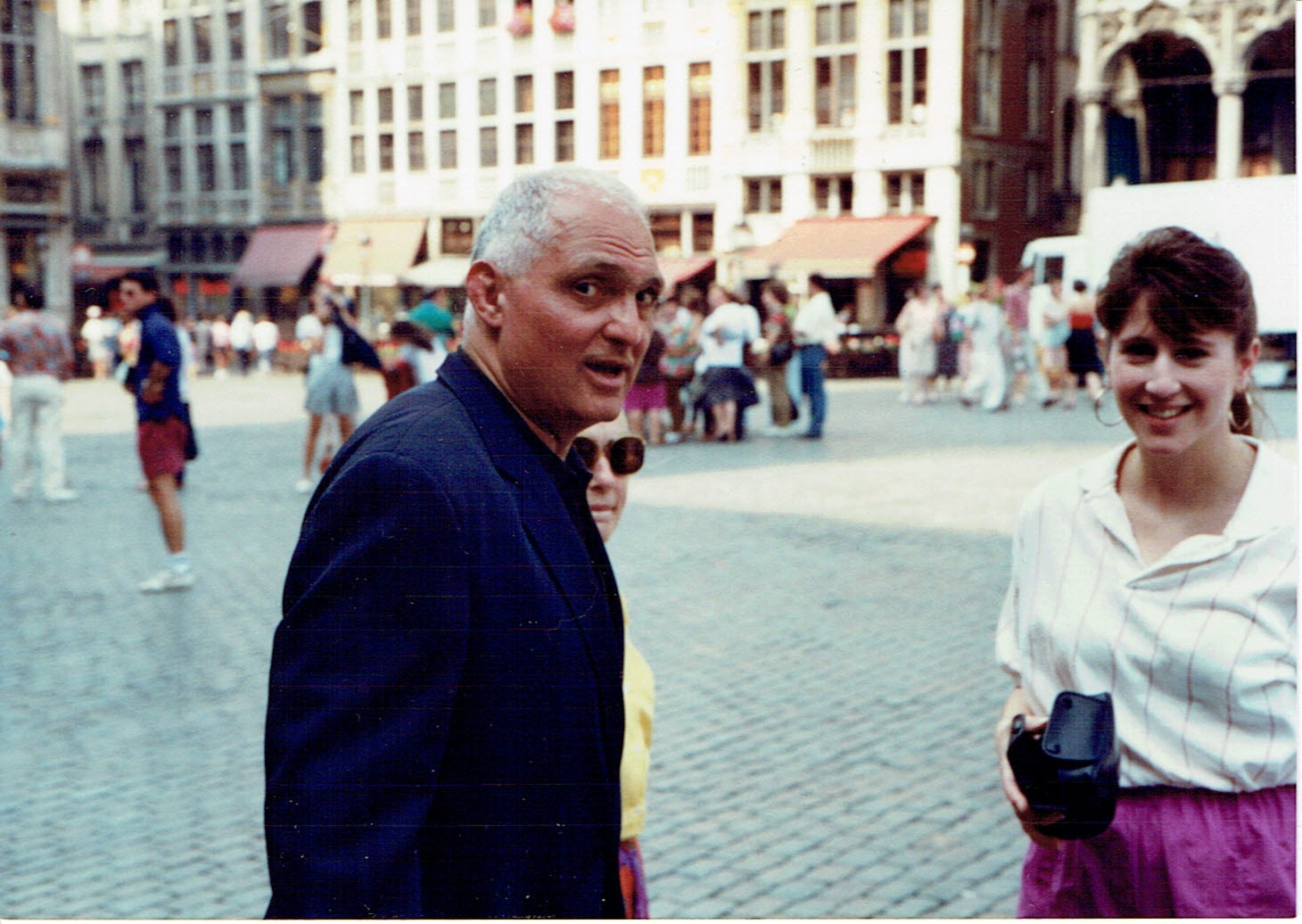 1992 Paris, Mons & Brussels Belgium, and Mosel Valley Germany (Joseph and Karla Wunderlich)
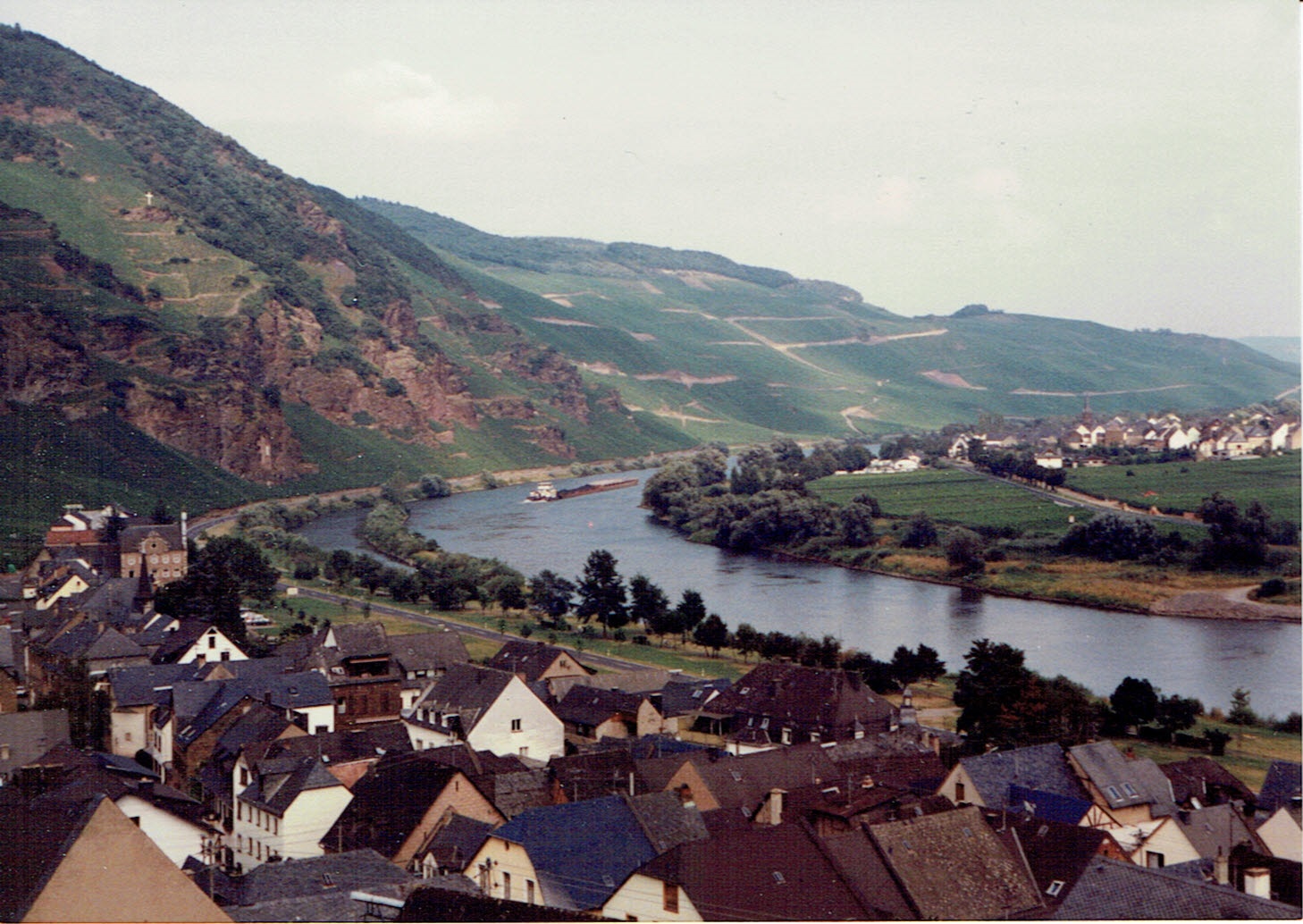 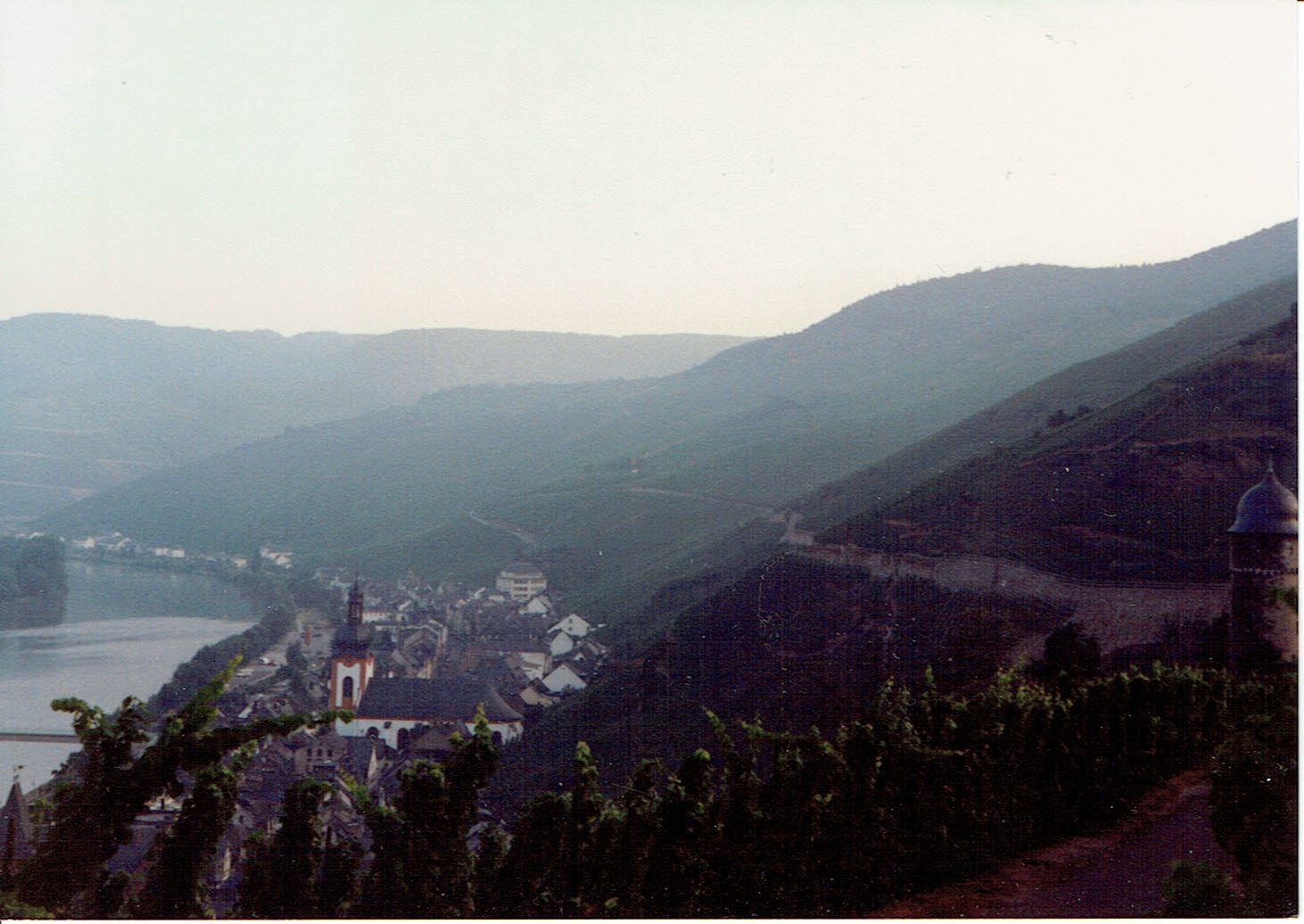 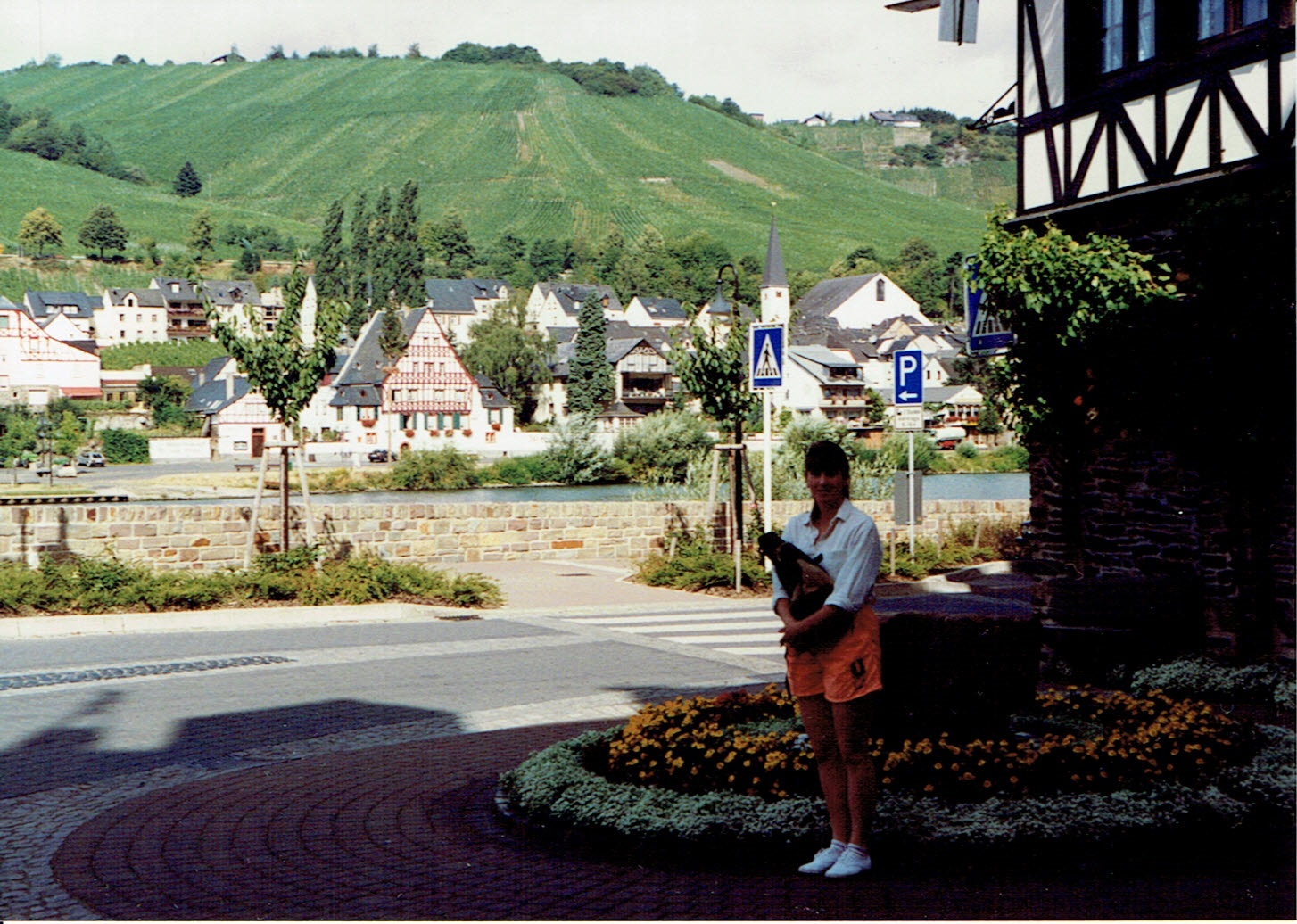 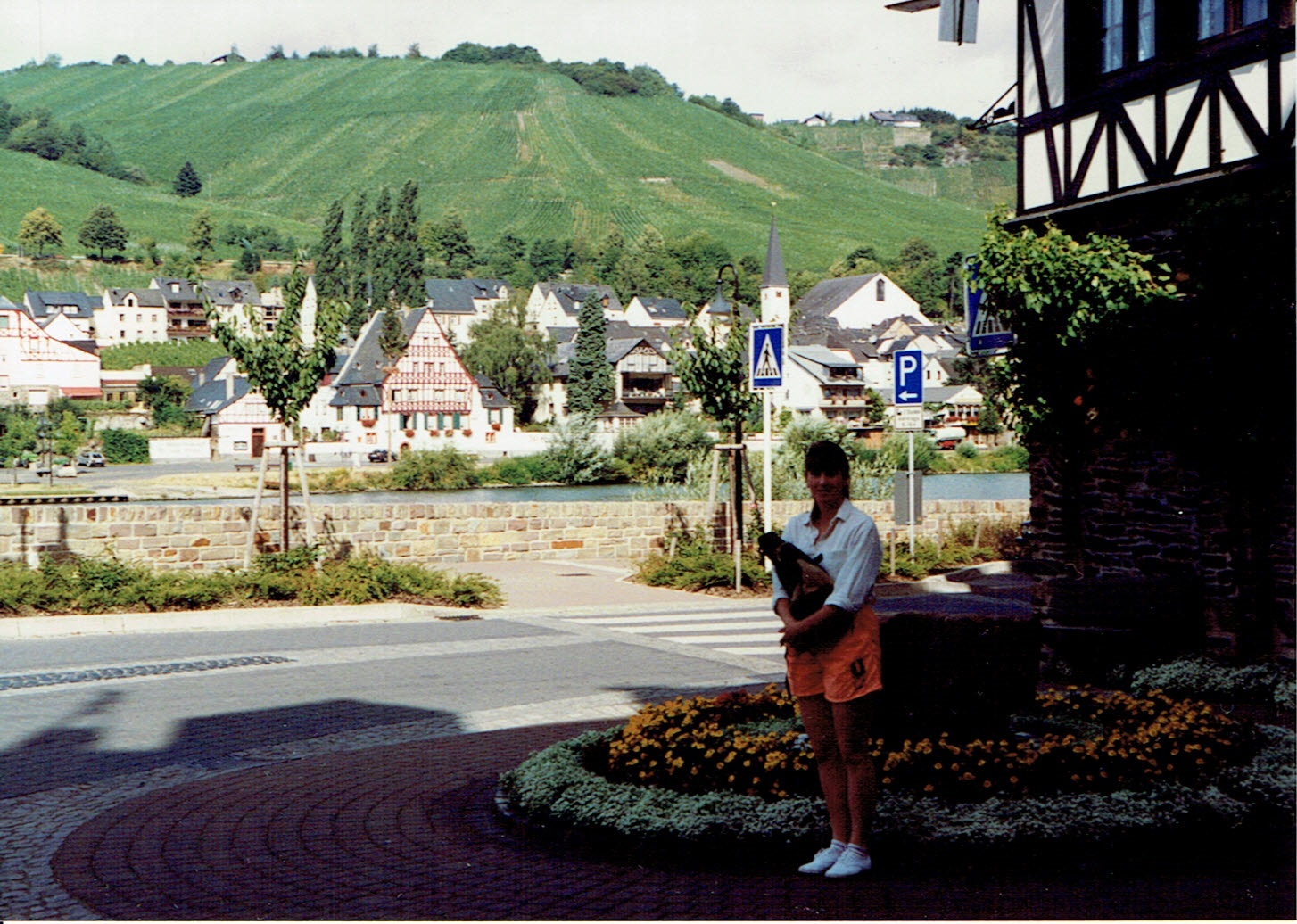 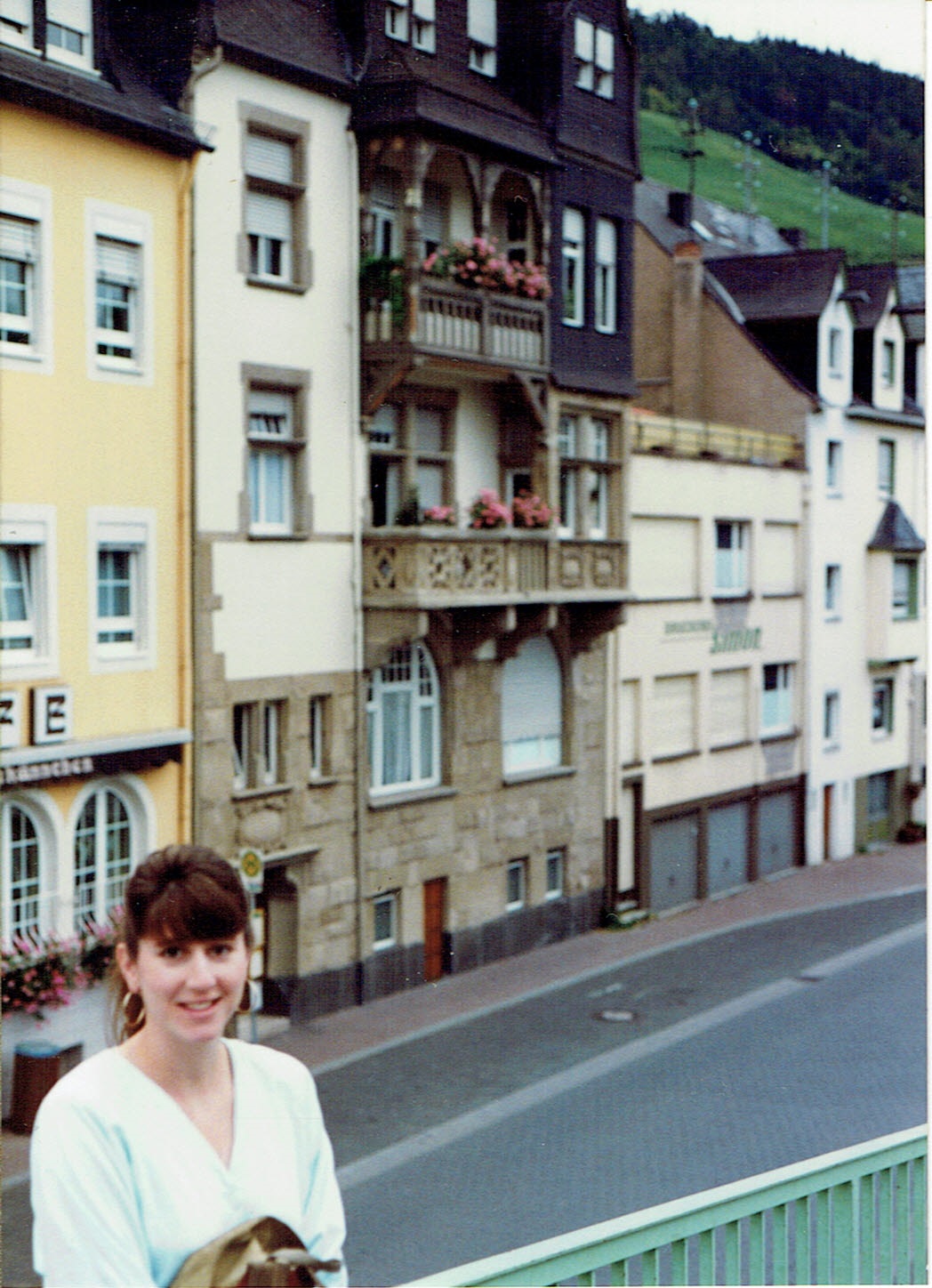 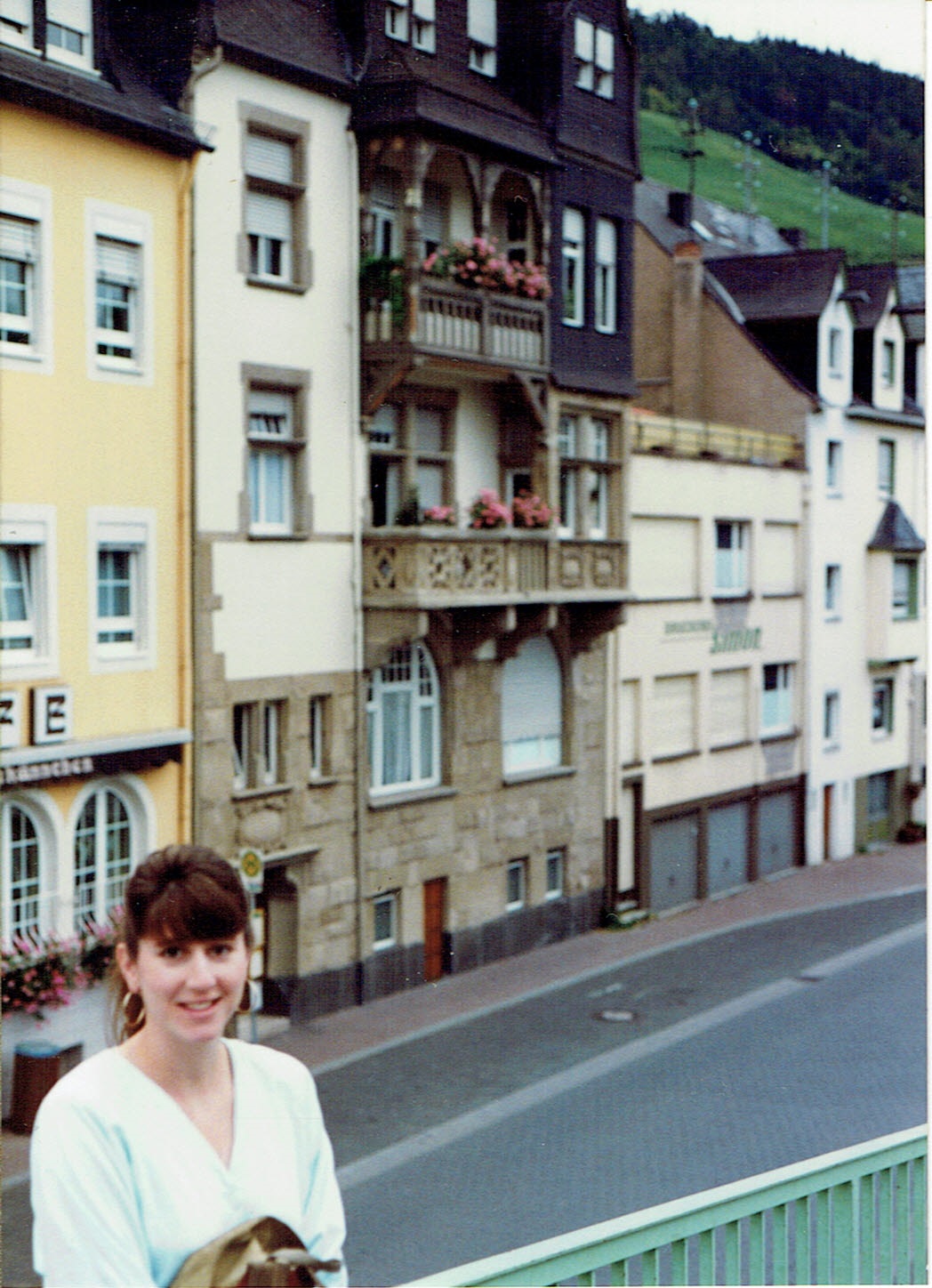 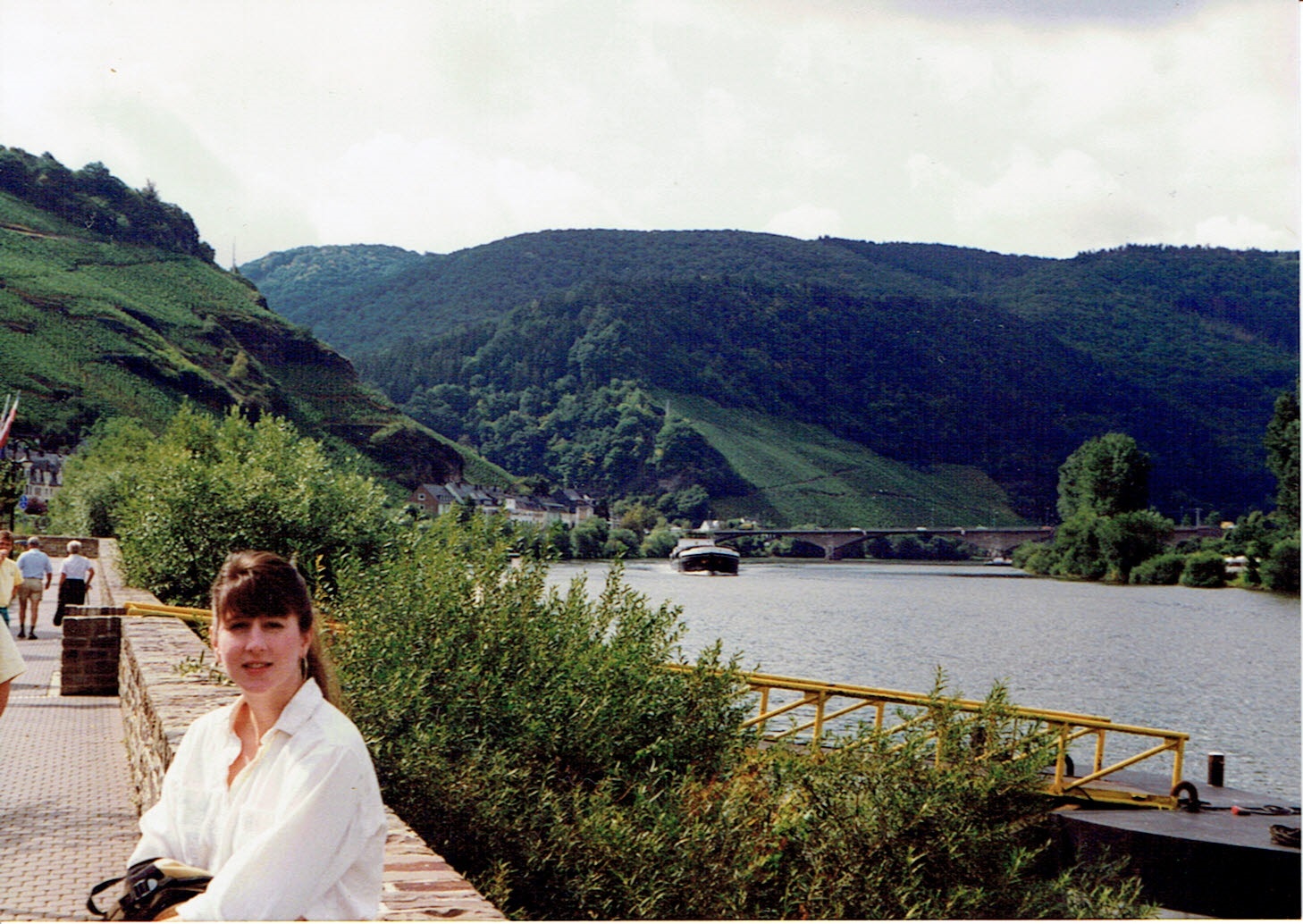 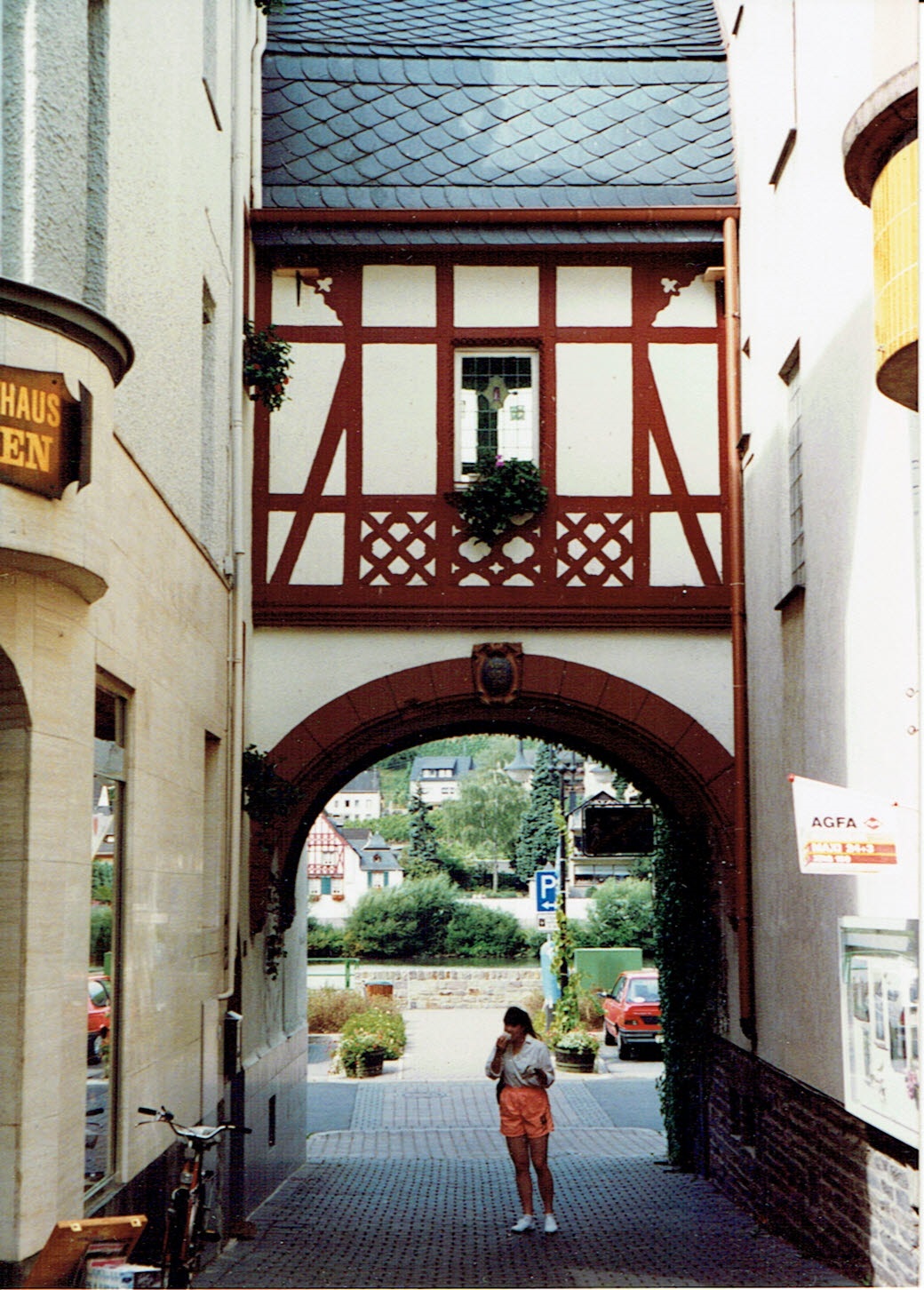 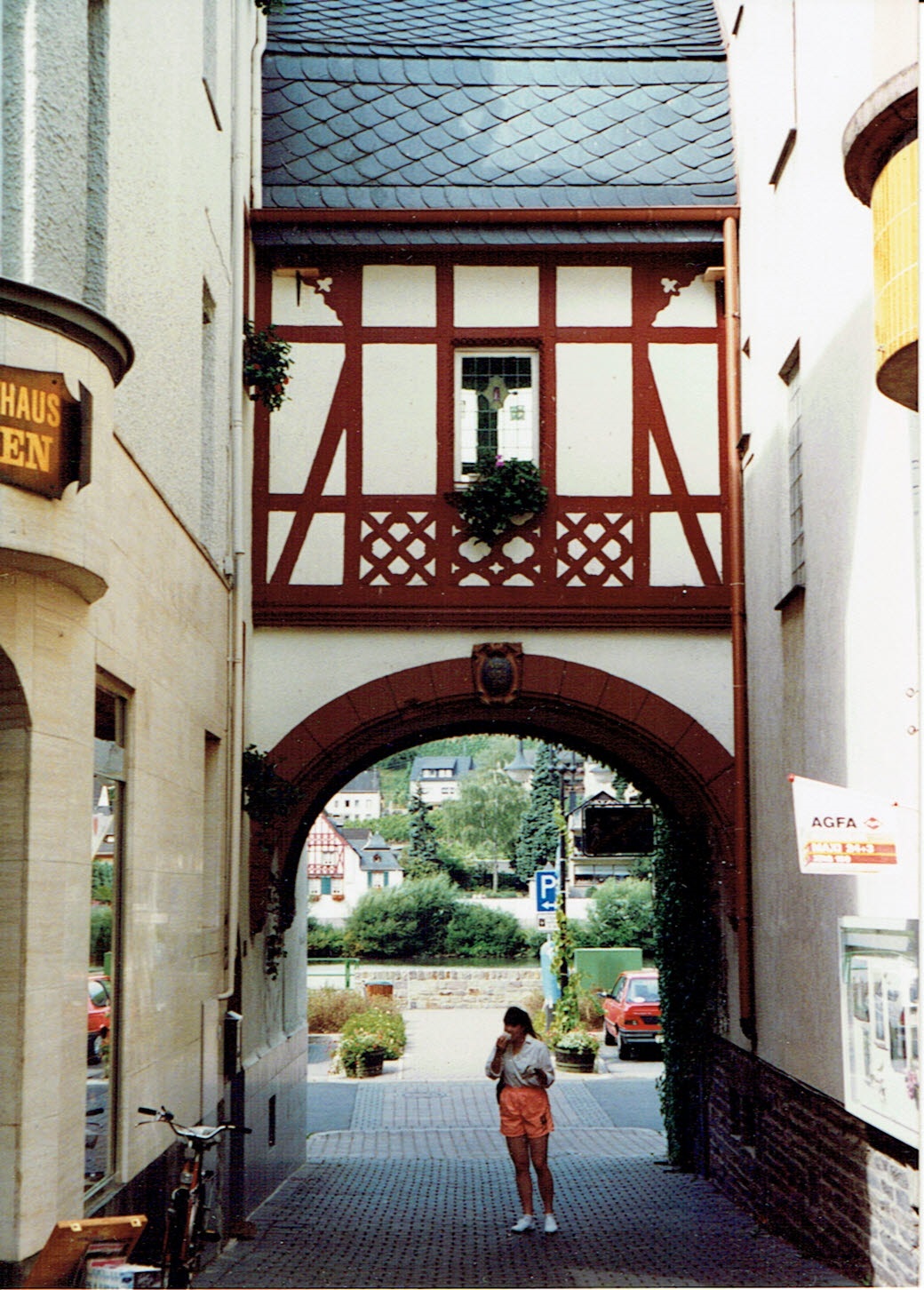 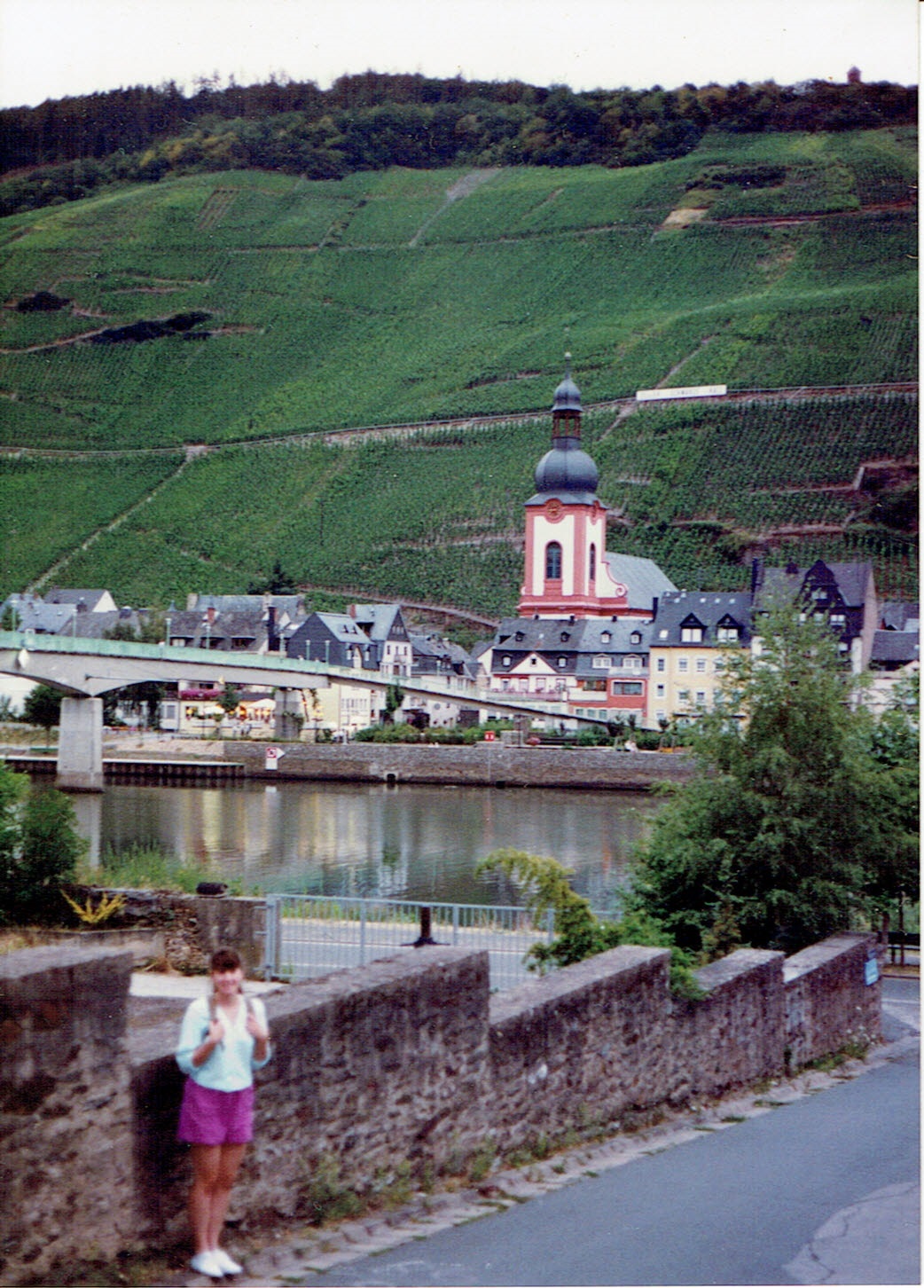 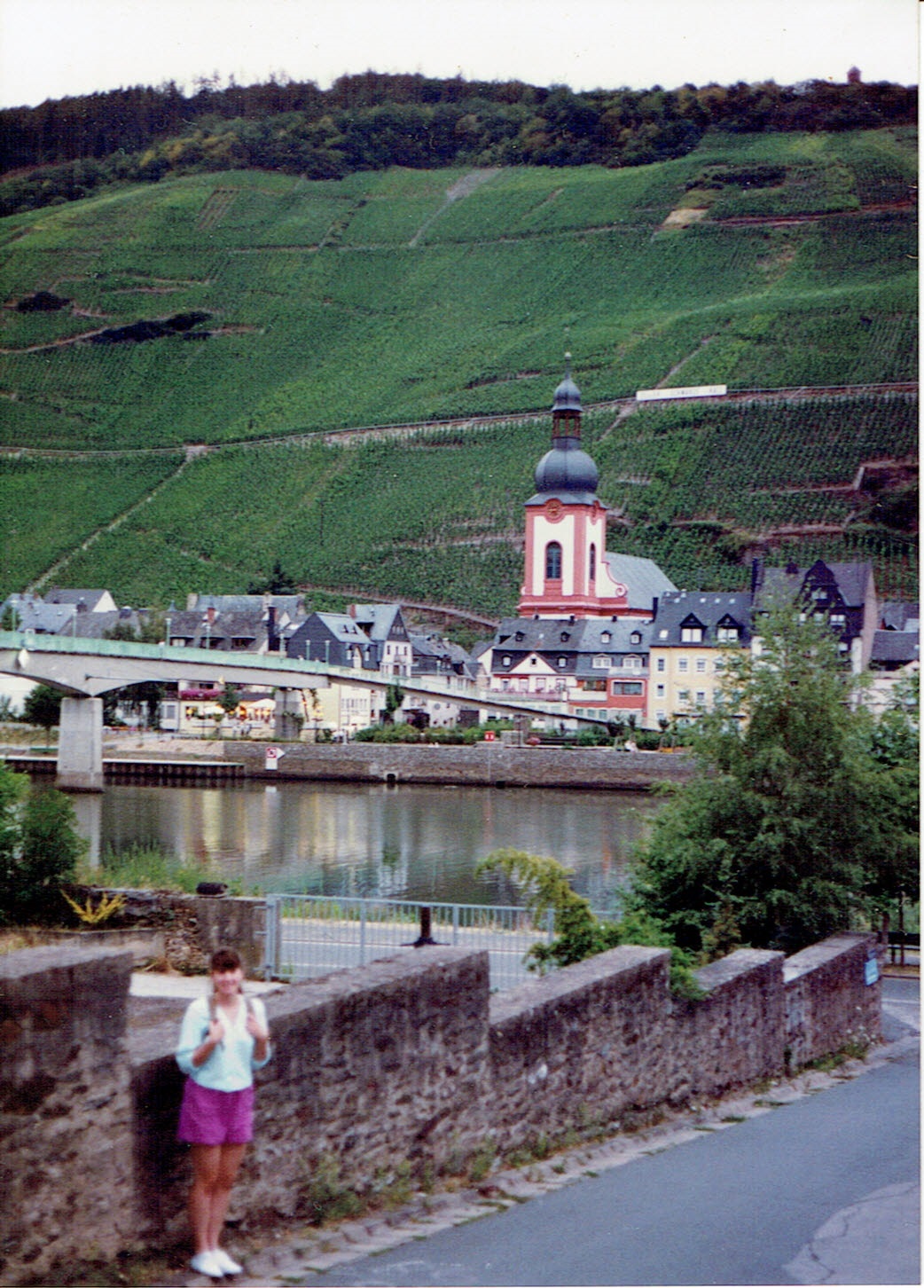 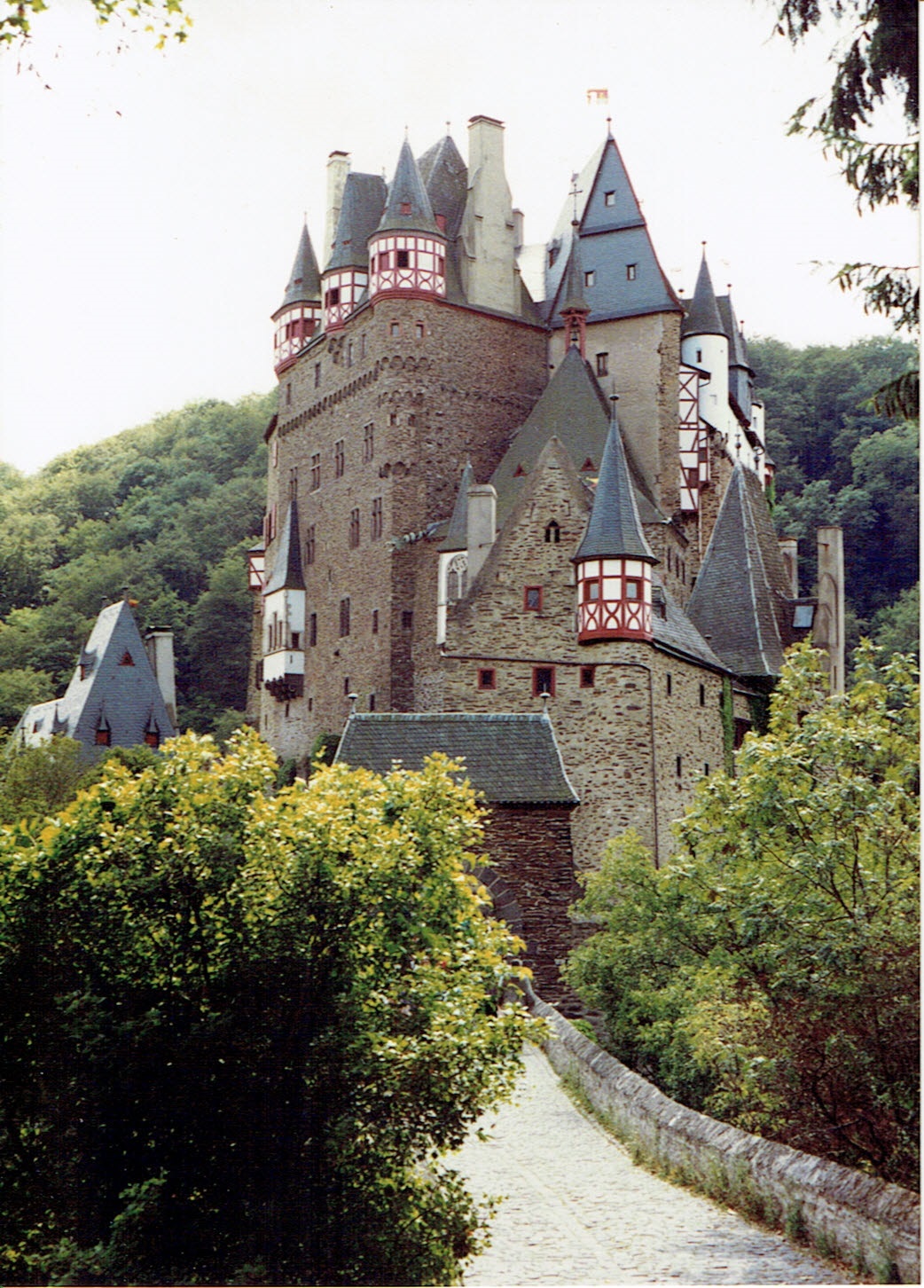 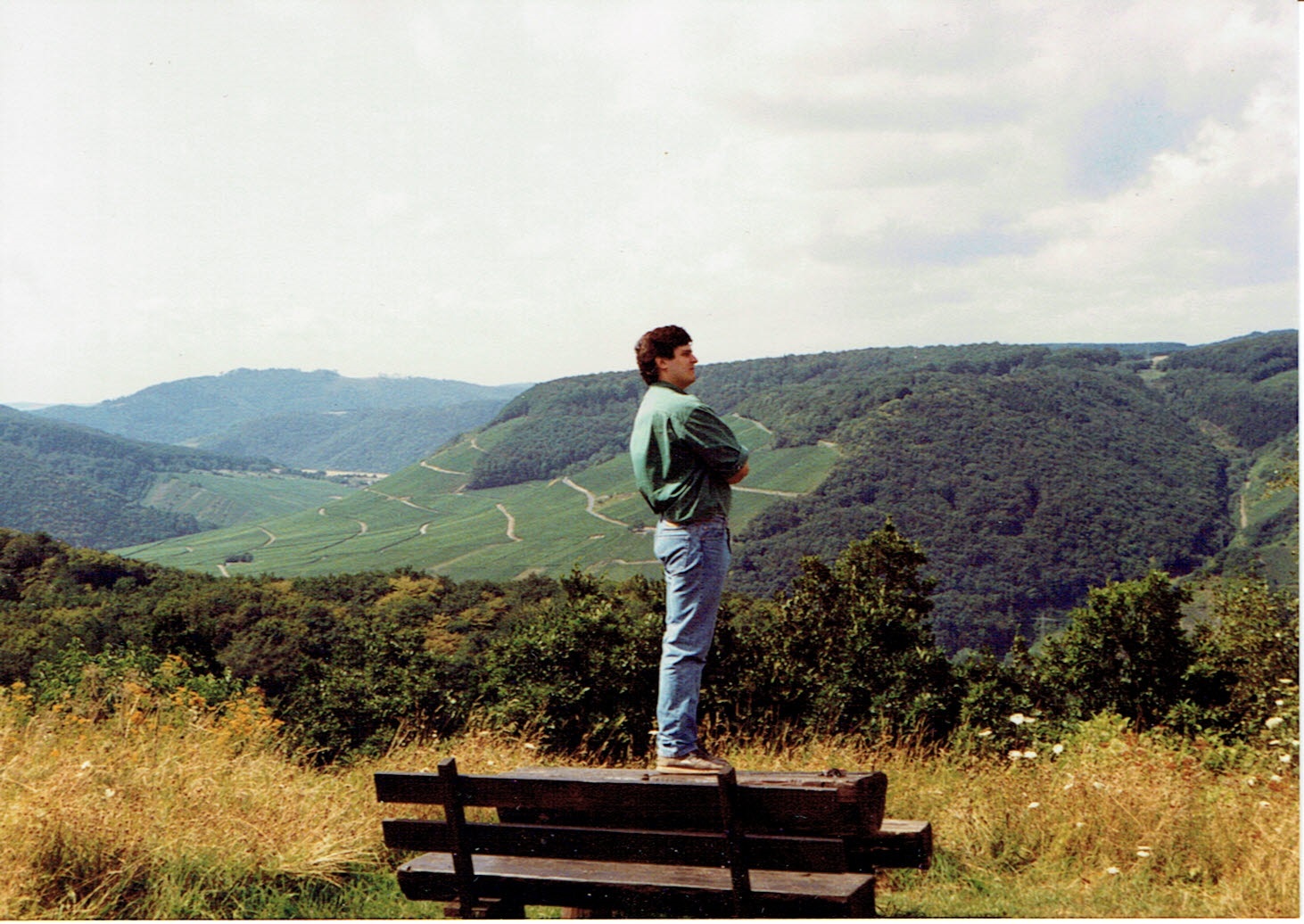 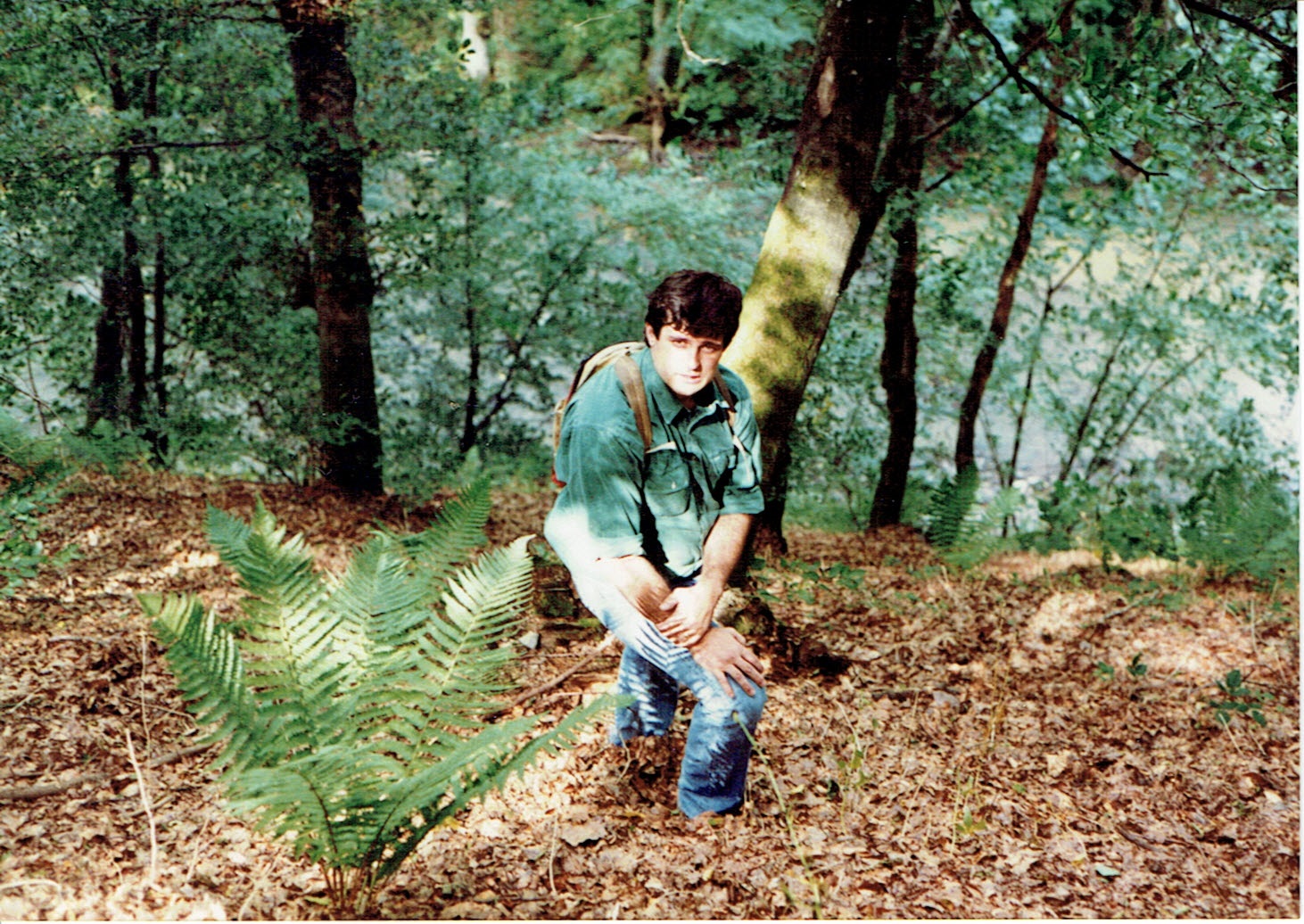